Multi-object spectroscopy of (nearby)
star – forming dwarf galaxies
Francesca Annibali
INAF – OAS Bologna
Alessandra Aloisi3, Michele Bellazzini1, Luca Ciotti2, Felice Cusano1, Marco Fumana4,Valentina La Torre2, Alida Marchetti4, Marco Mignoli1,Carlo Nipoti2,,Donatella Romano1, Monica Tosi1
1 INAF-OAS; 2UNIBO; 3STScI; 4INAF-IASF Mi
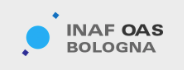 Science with multi-object spectrographs   -  Milano, December 12-13, 2018
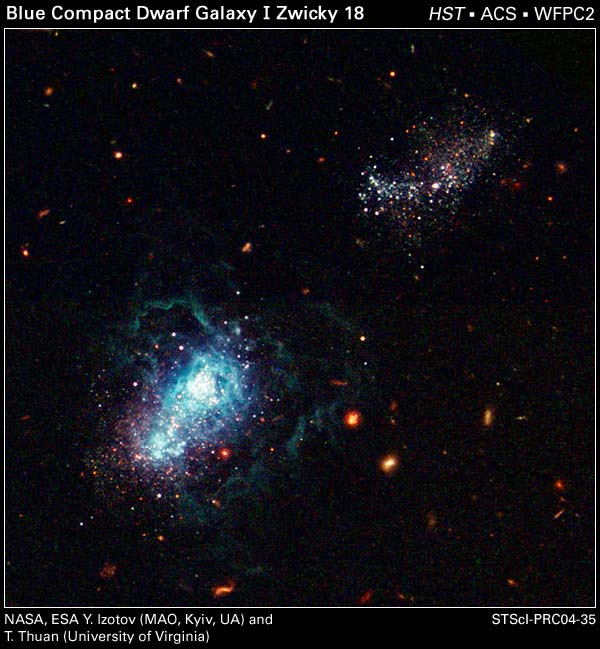 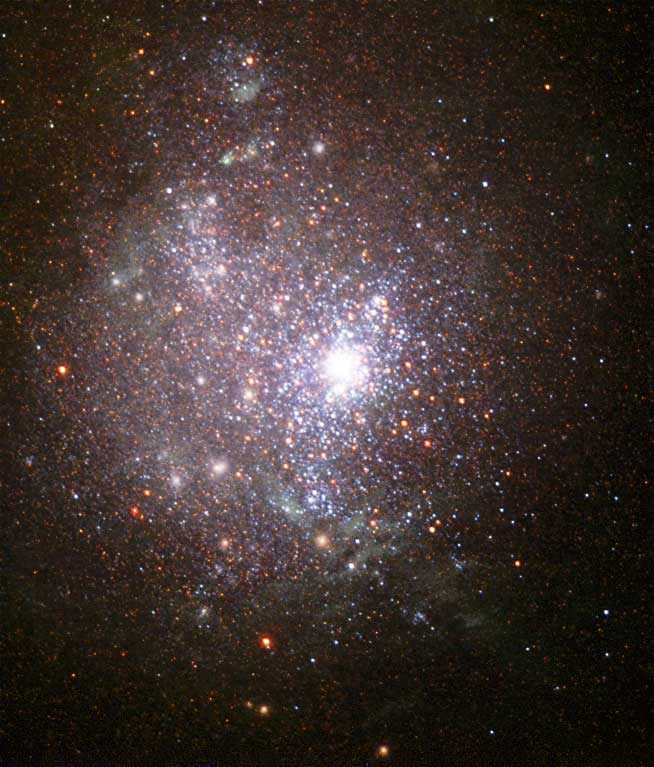 Importance of star forming dwarf galaxies
In Λ CDM, dwarfs are first systems to form
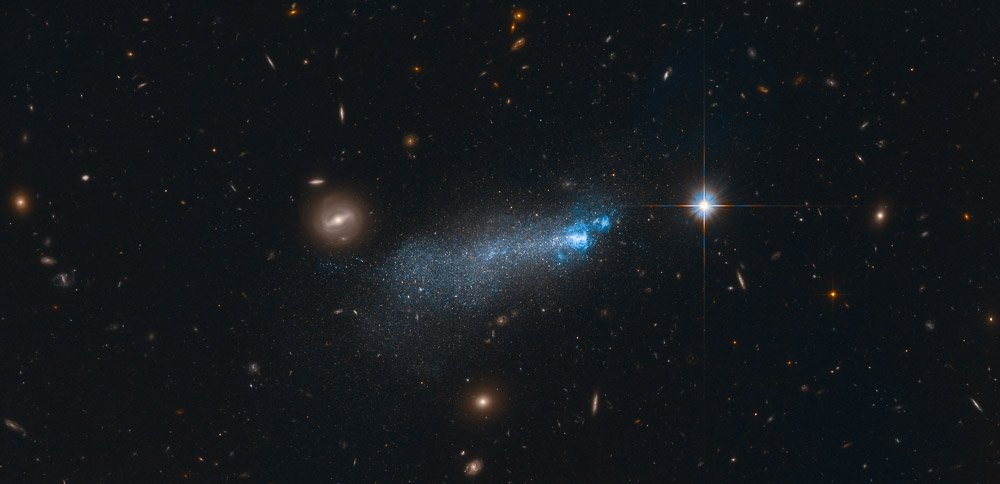 Primary candidate sources for cosmic re-ionization
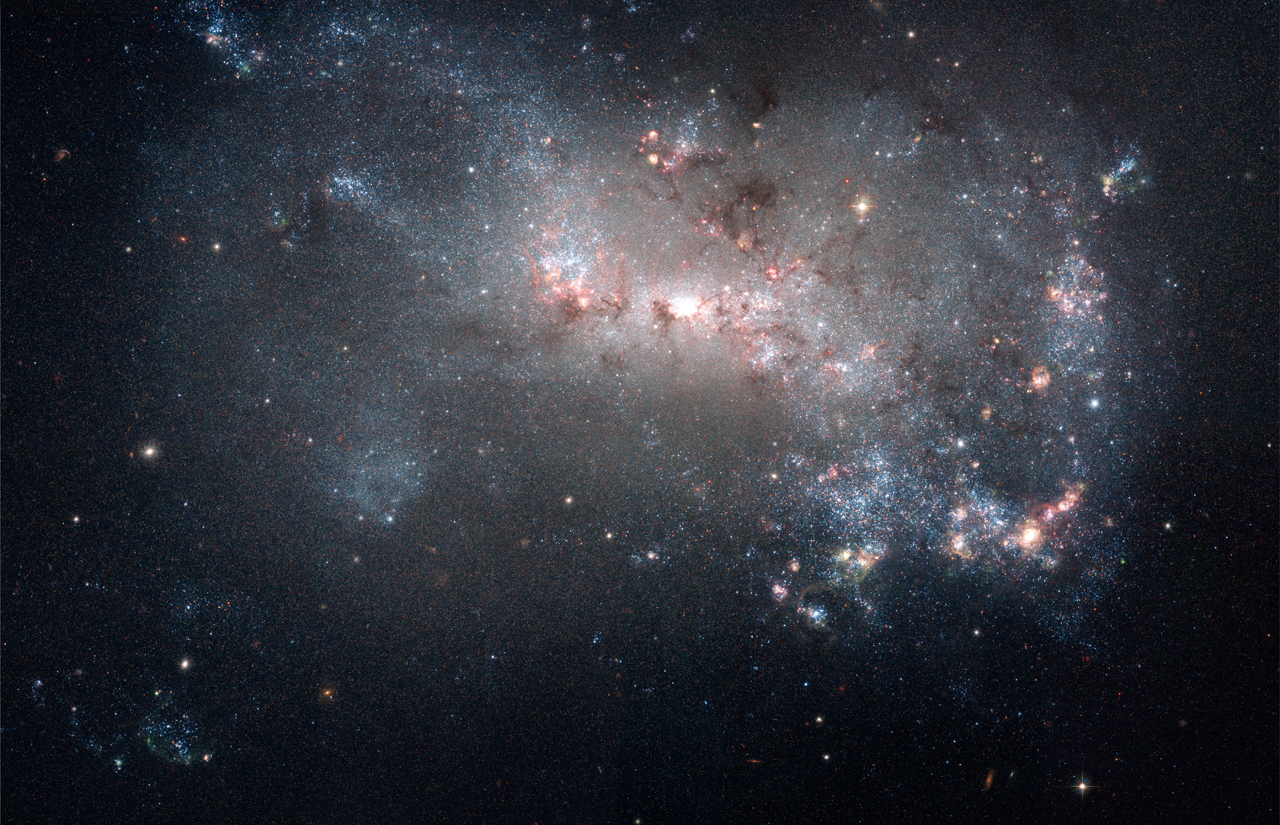 Low metallicity, high gas content, active SF: resemble primeval galaxies in the early Universe!
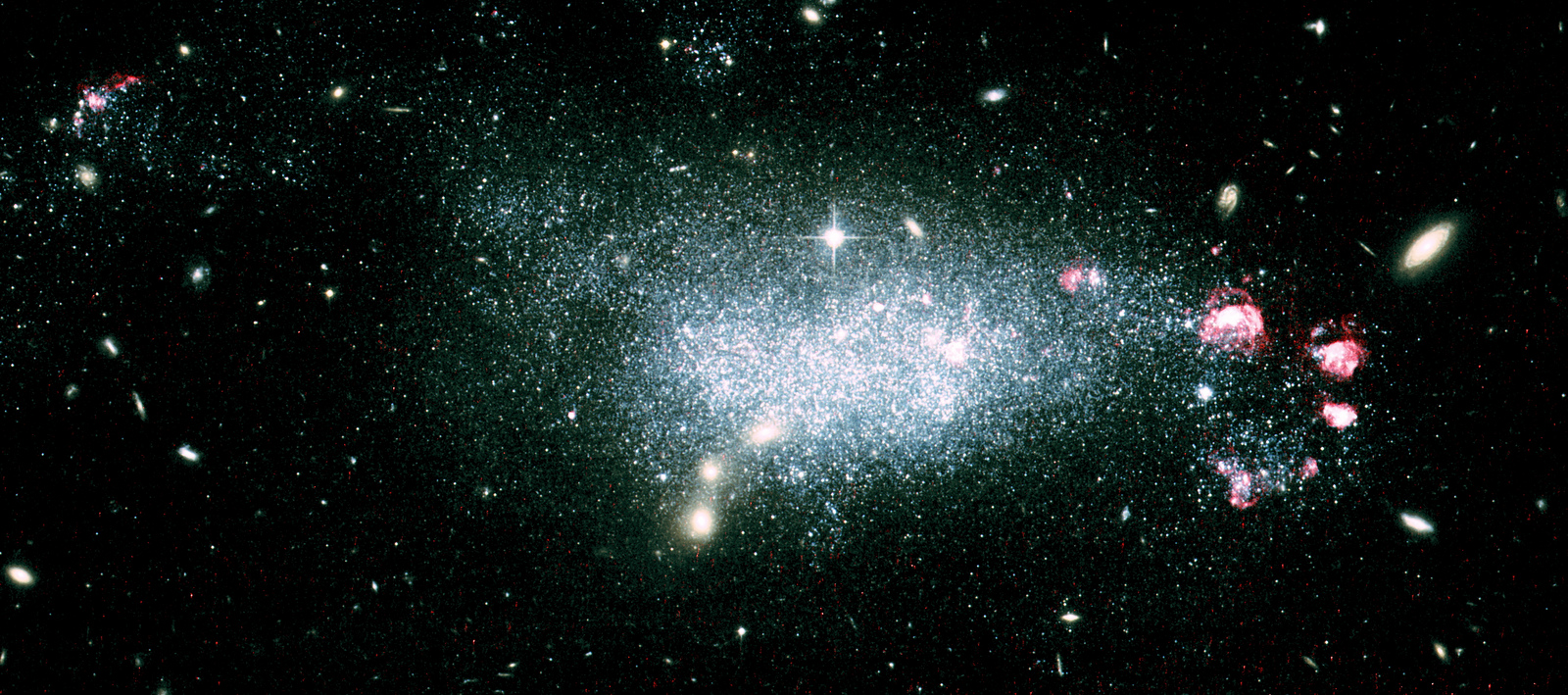 Best systems to study feedback from massive stars and development of galactic winds
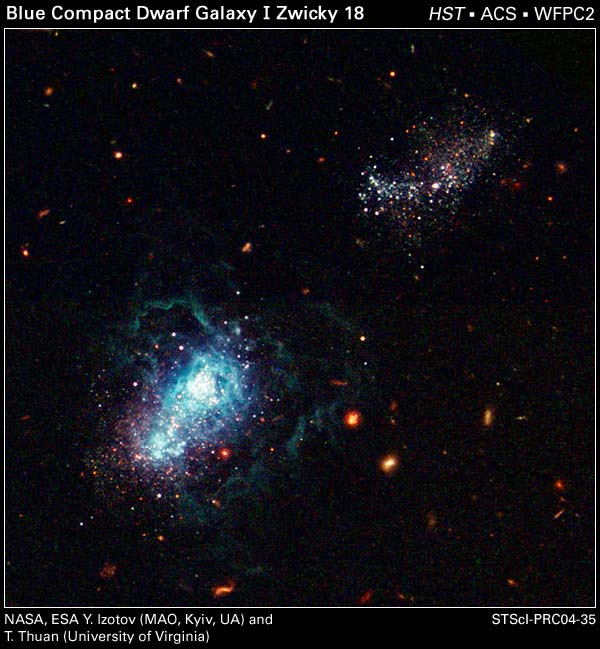 The most extreme systems are found outside the LG…
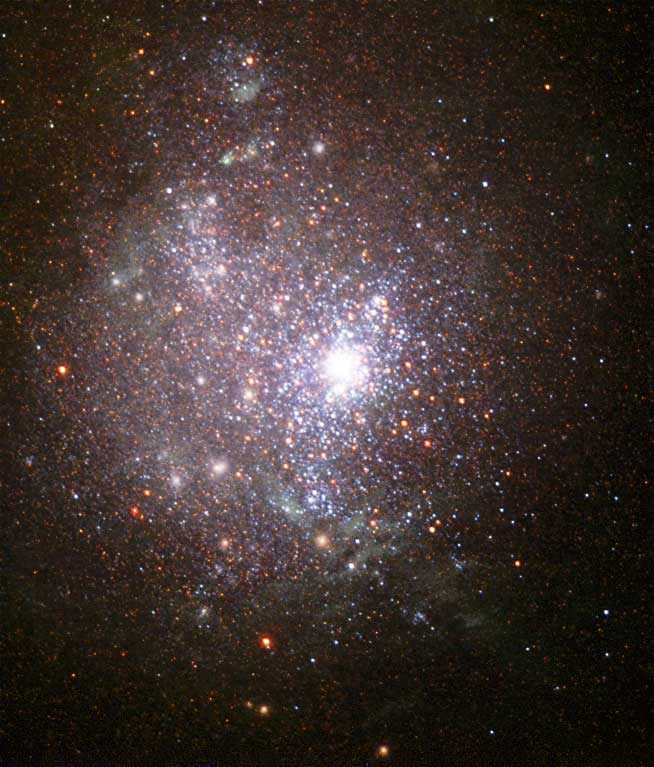 …where  chemistry of individual stars is not possible!
NGC 1705  − 5 Mpc
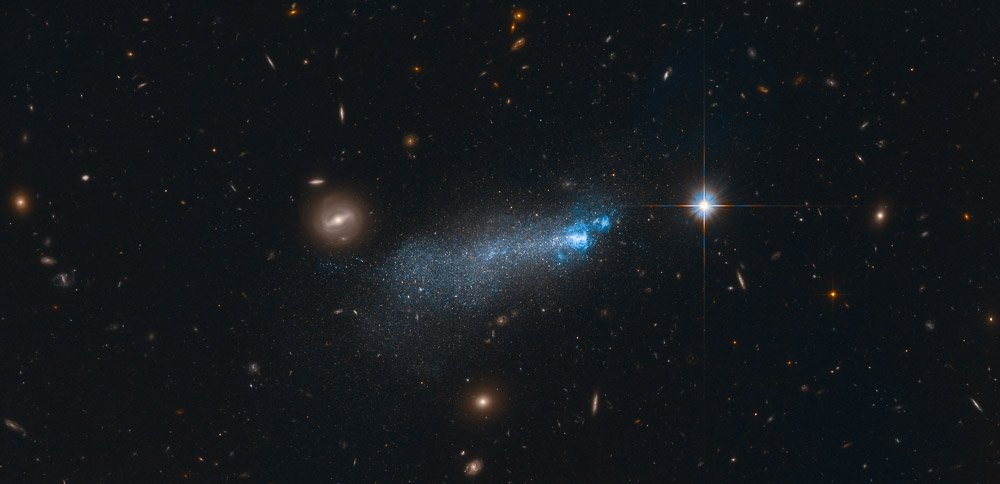 IZw 18  − 18 Mpc
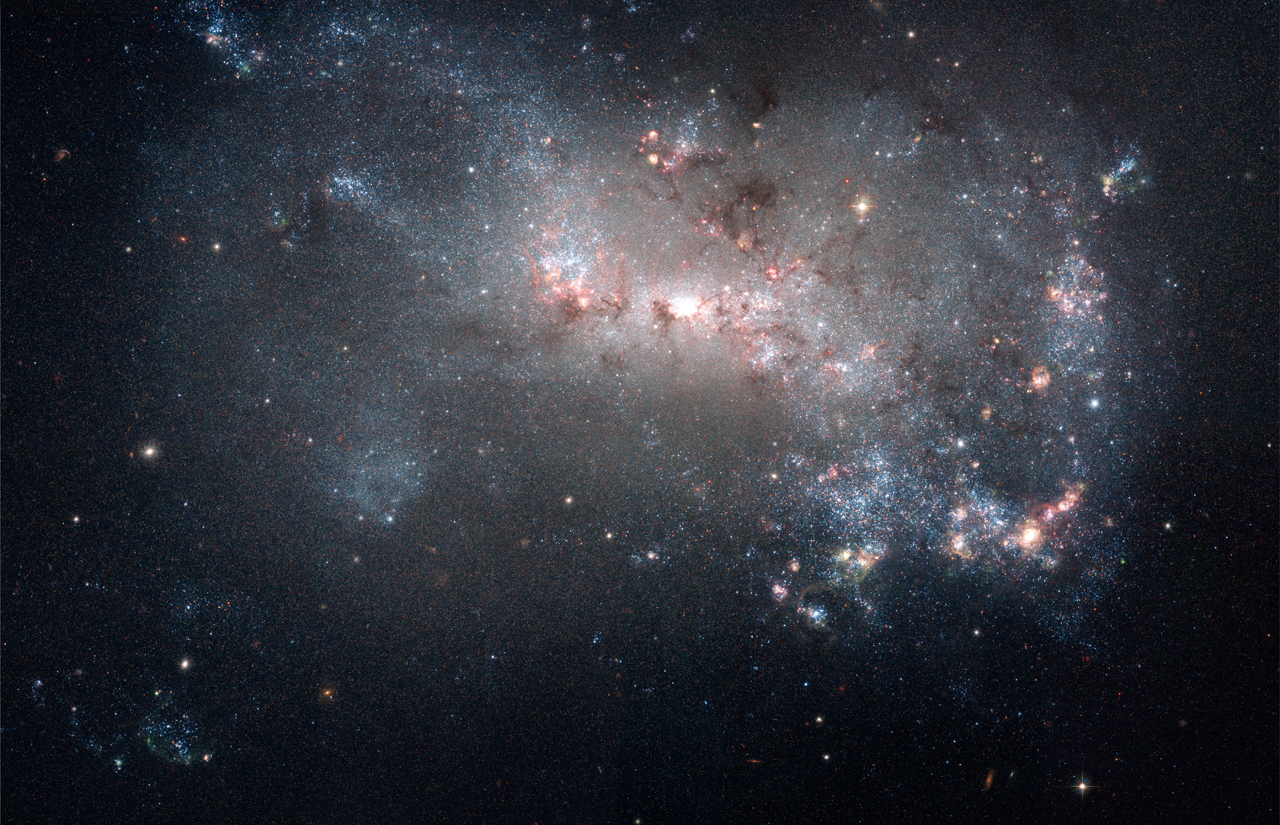 SBS 1415+ 437  − 14 Mpc
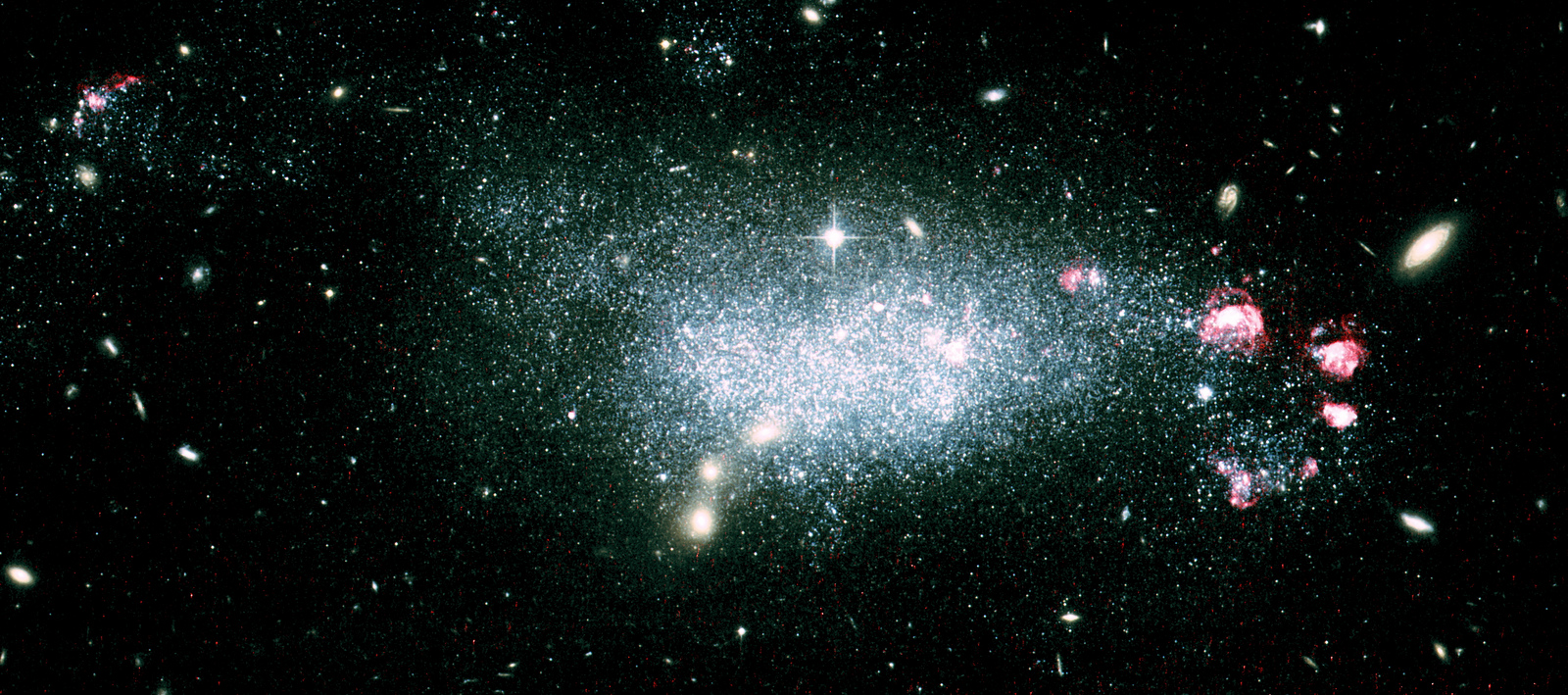 NGC 4449  − 4 Mpc
DDO 68  − 13 Mpc
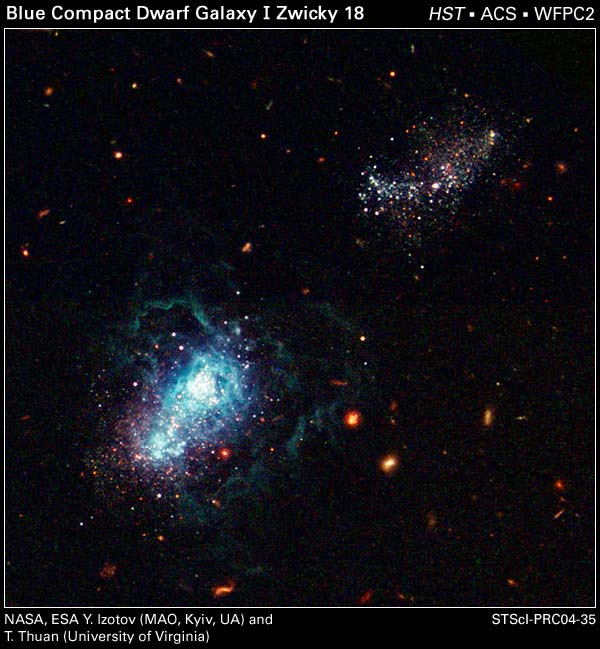 The most extreme systems are found outside the LG…
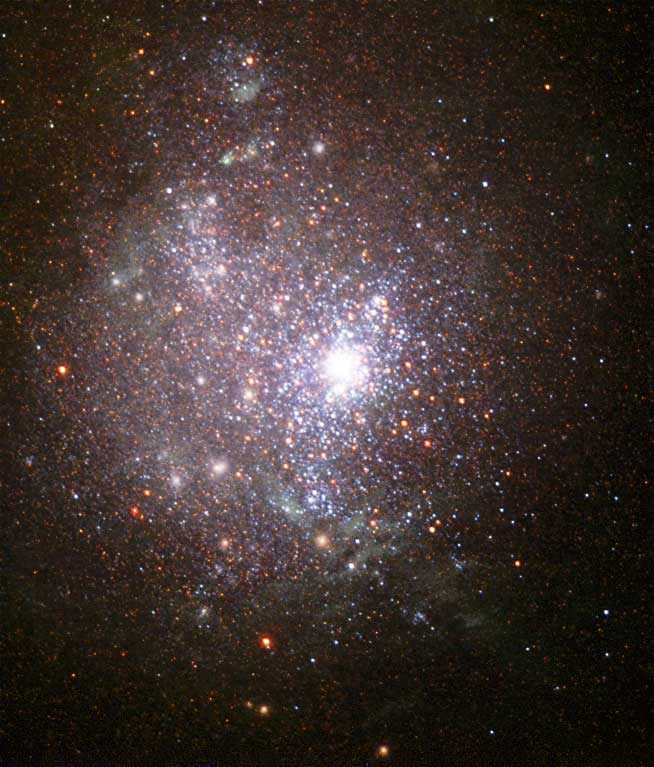 …where  chemistry of individual stars is not possible!
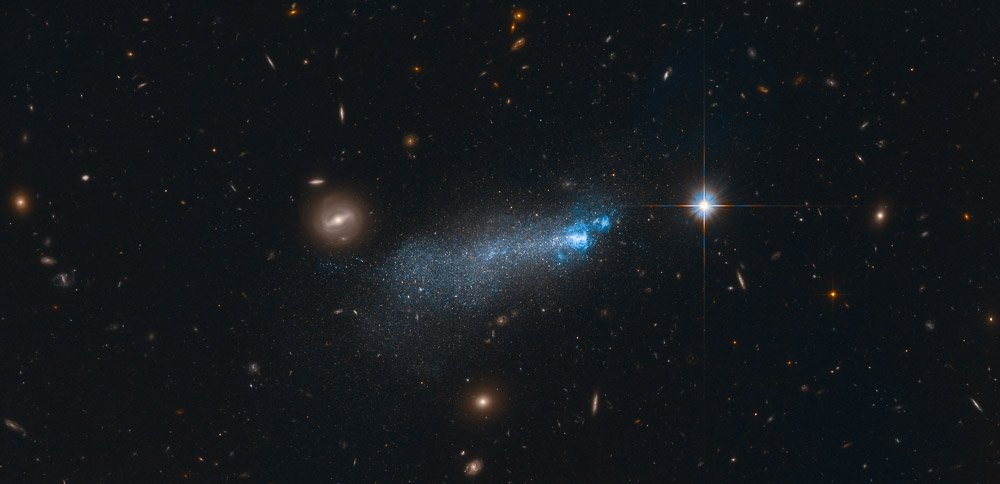 Possible chemical tracers are:
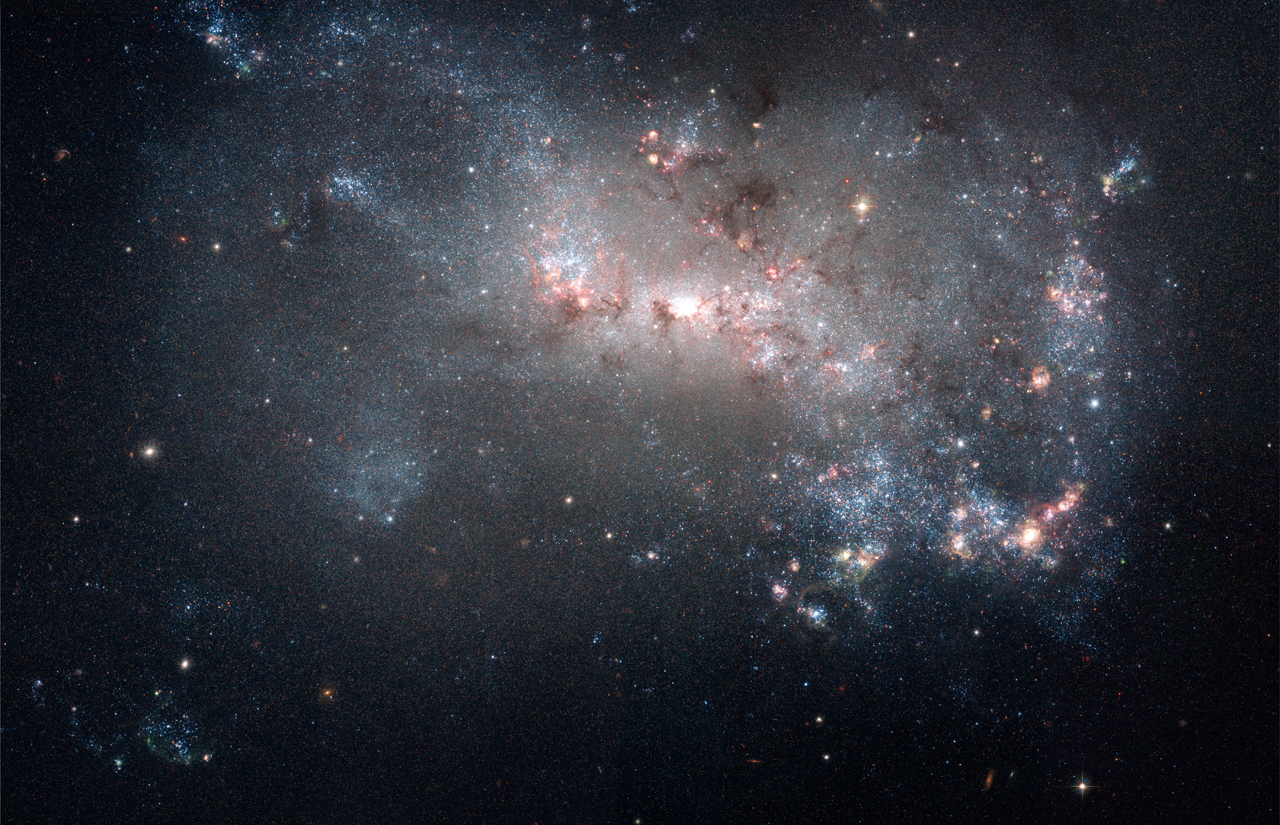 H II regions  (≤ 10 Myr)
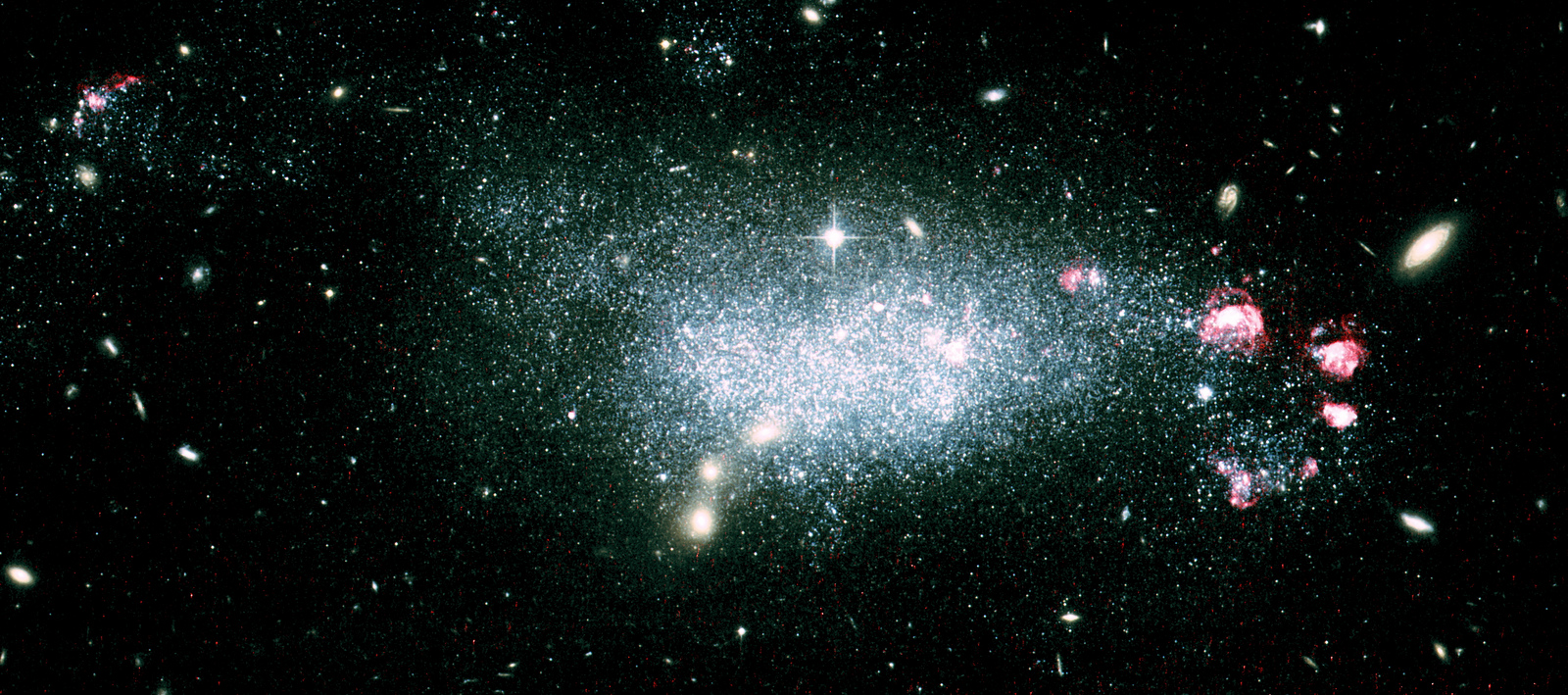 Planetary nebulae (>100 Myr)
Un-resolved  star clusters (all ages)
HST data of star-forming dwarf galaxies
+
multi-object spectroscopy
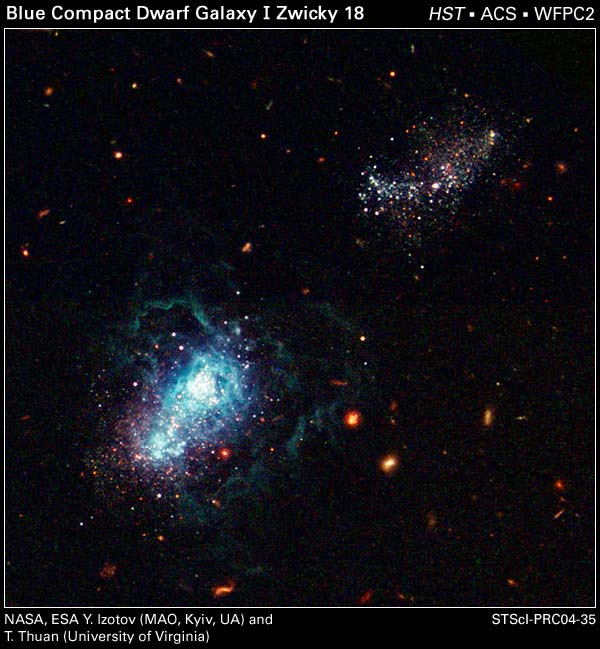 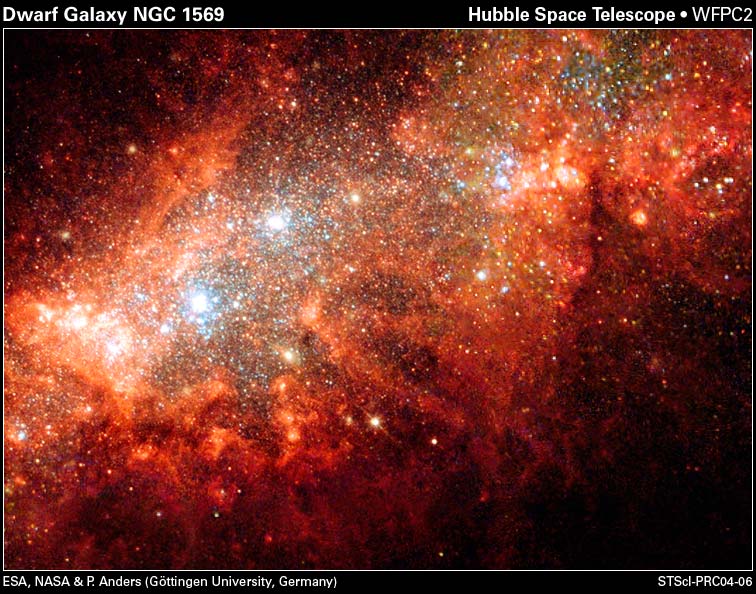 NGC 1569  − 3 Mpc
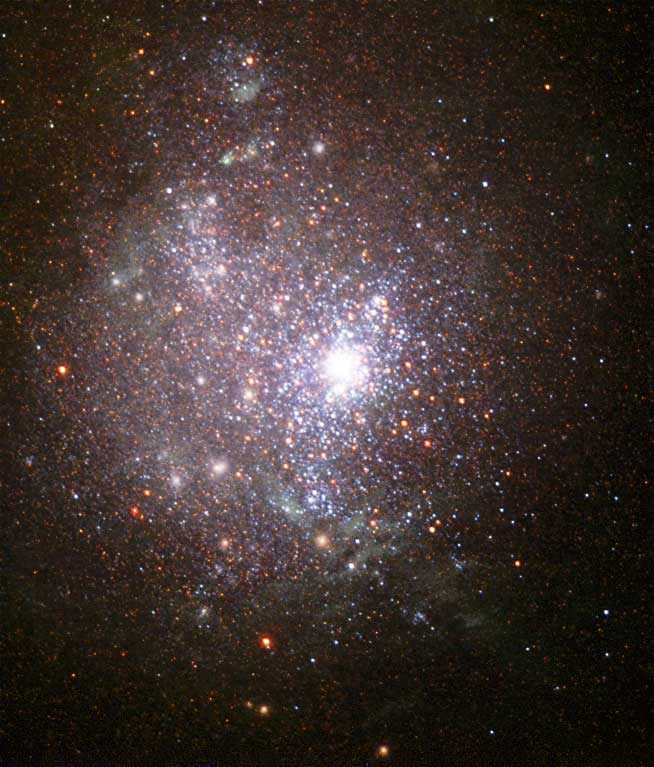 NGC 1705 − 5 Mpc
IZw18 − 18 Mpc
WFPC2 + ACS : 
BVI
WFPC2 + NICMOS + ACS : 
BVIJH Hα
WFPC2 + NICMOS :  
UBVIJH
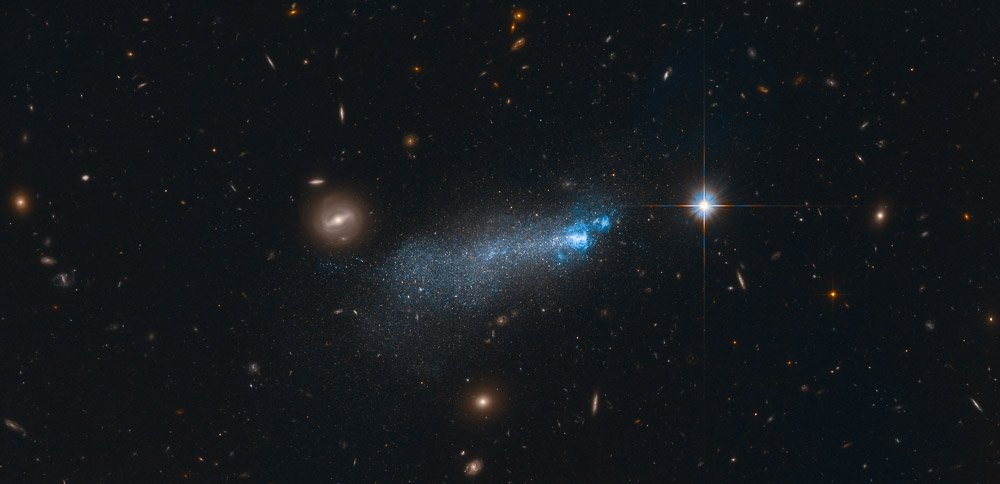 DDO 68 − 12 Mpc
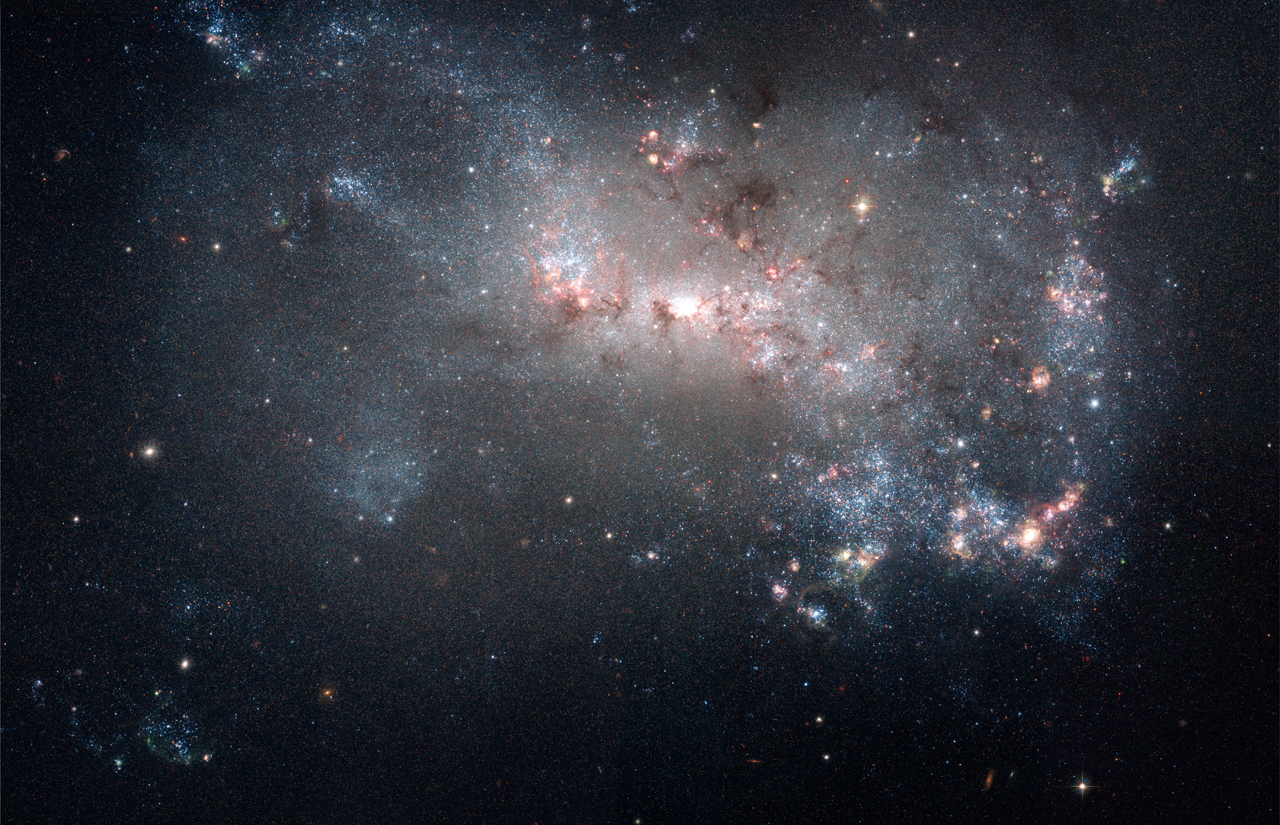 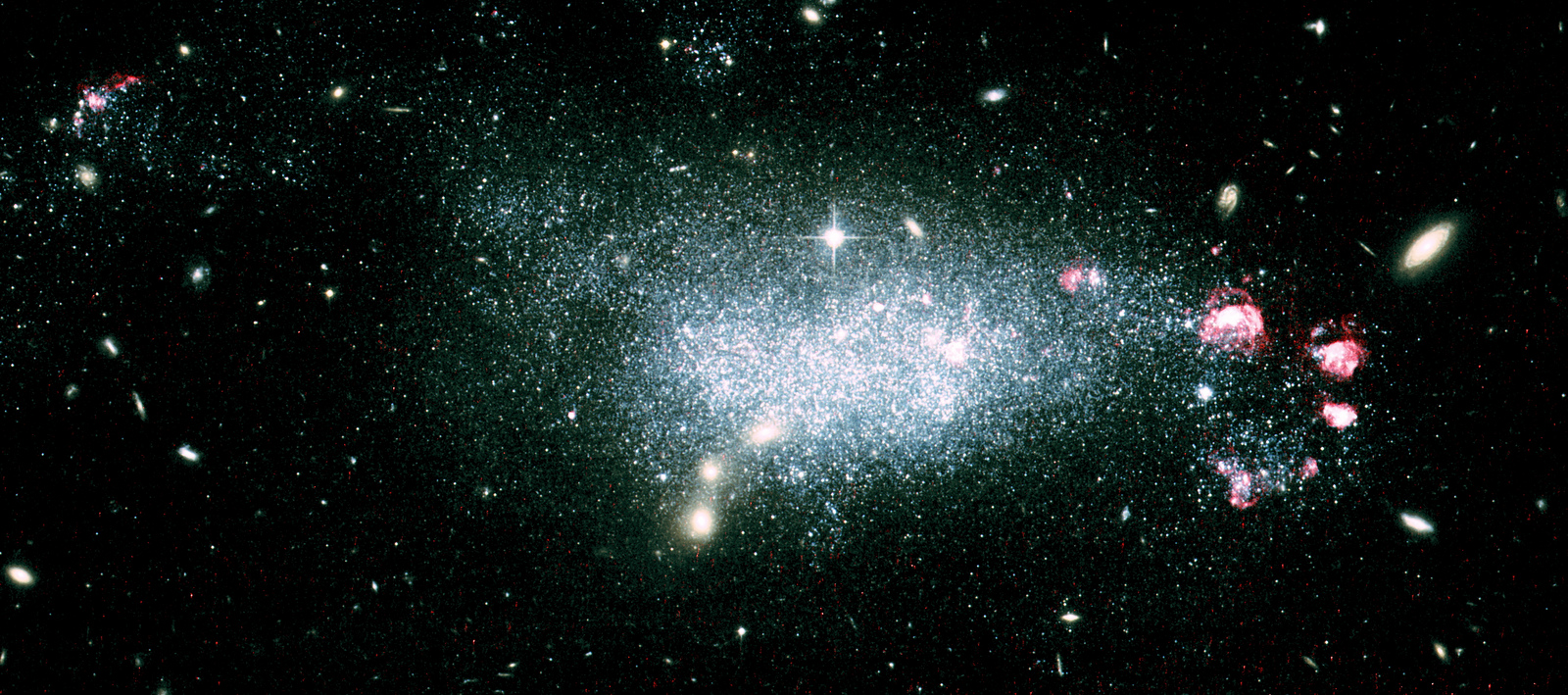 SBS 1415+437−14Mpc
NGC 4449 − 4 Mpc
ACS : VI
ACS : BVIHα
ACS :  VIHα
HST data of star-forming dwarf galaxies
+
multi-object spectroscopy
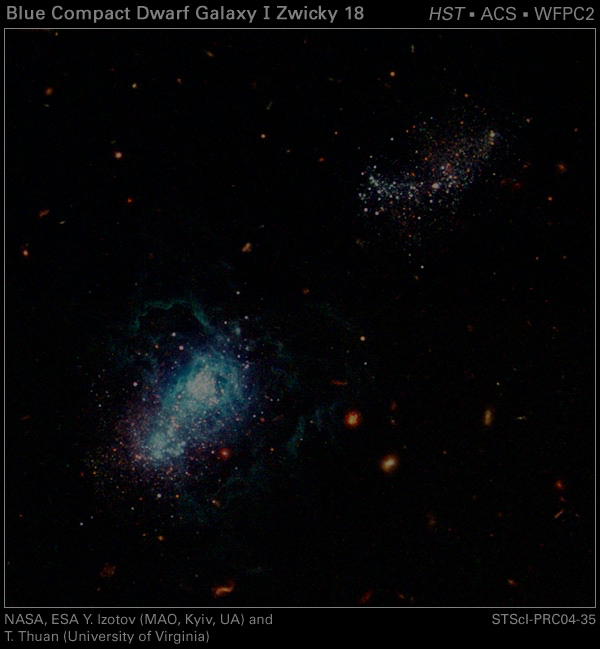 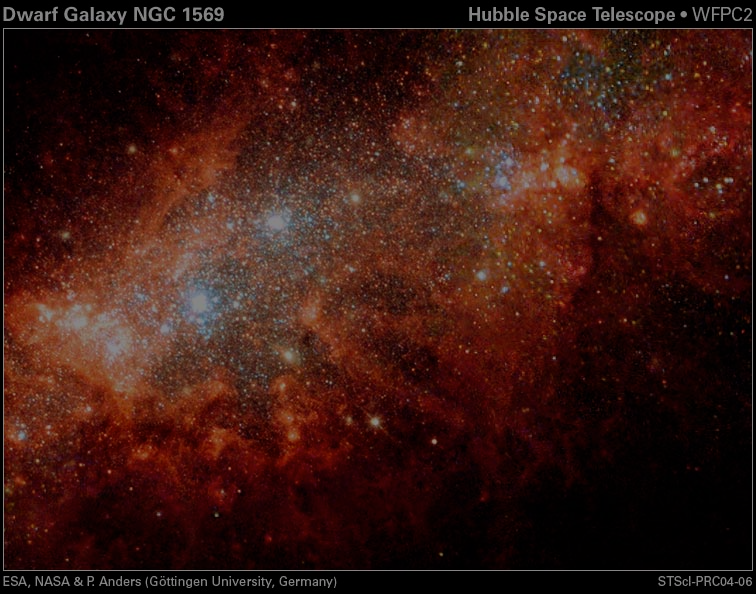 NGC 1569  − 3 Mpc
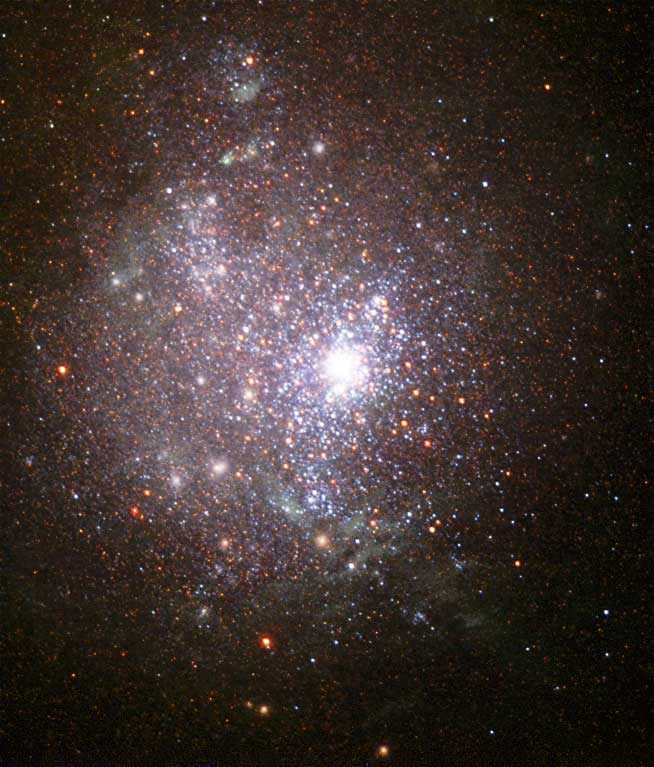 NGC 1705 − 5 Mpc
IZw18 − 18 Mpc
FORS2@VLT
PI Tosi
WFPC2 + ACS : 
BVI
WFPC2 + NICMOS + ACS : 
BVIJH Hα
WFPC2 + NICMOS :  
UBVIJH
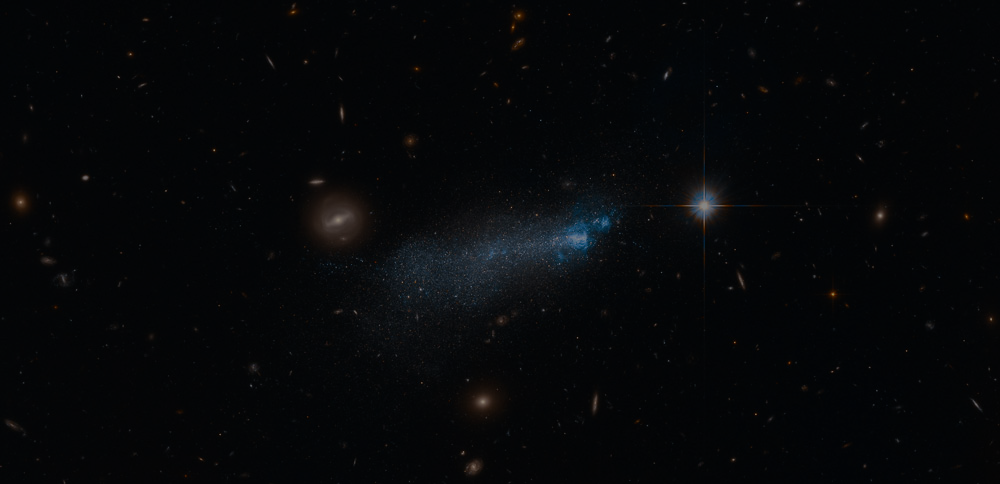 DDO 68 − 12 Mpc
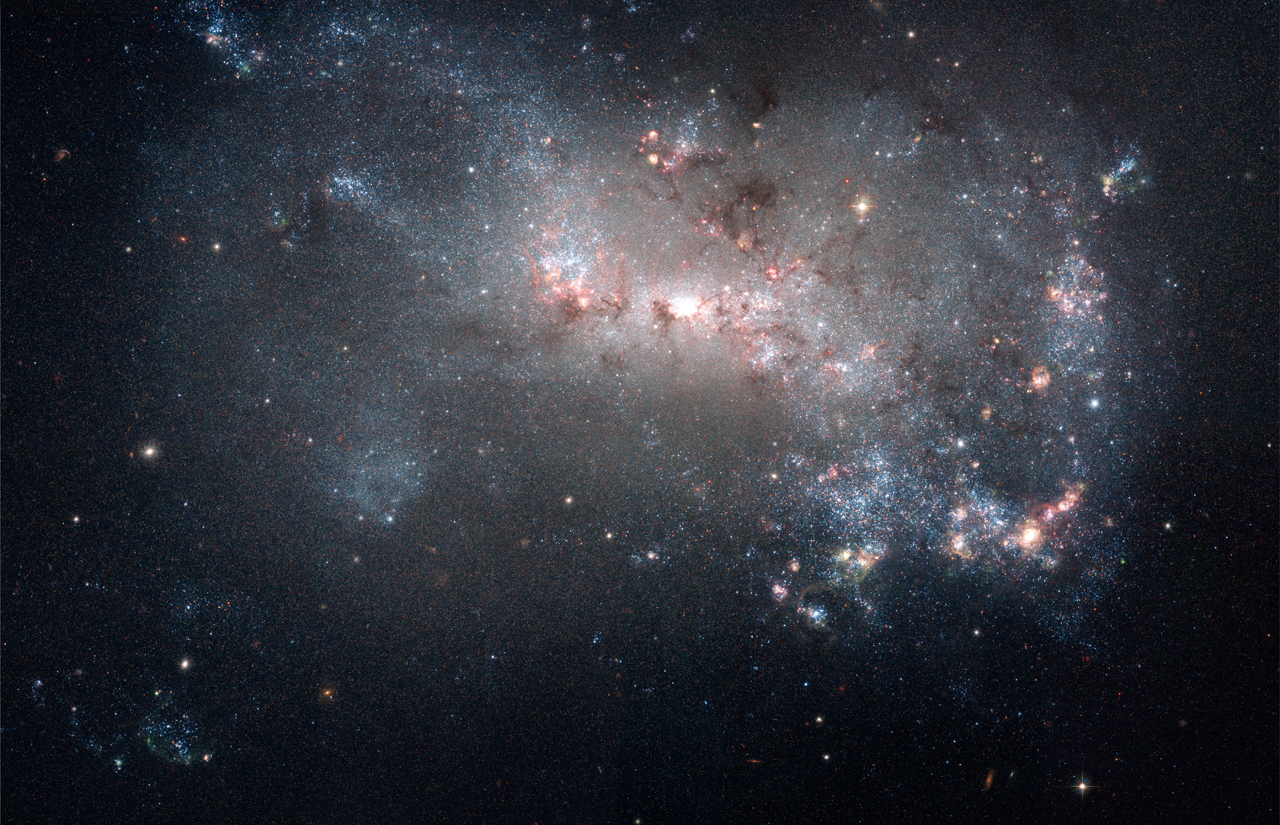 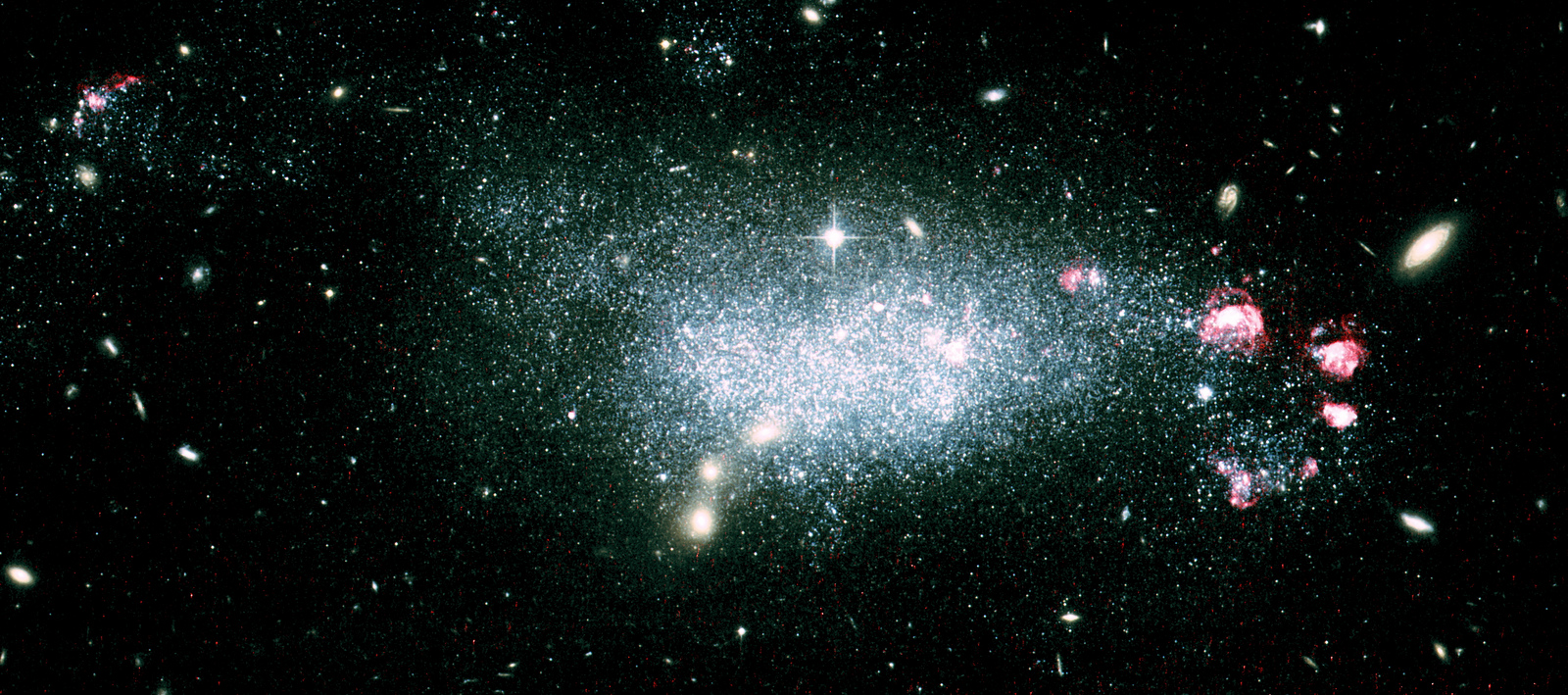 SBS 1415+437−14Mpc
NGC 4449 − 4 Mpc
MODS@LBT
PI Annibali
MODS@LBT
PI Annibali
ACS : VI
ACS : BVIHα
ACS :  VIHα
Multi-object spectroscopy of star forming dwarfs
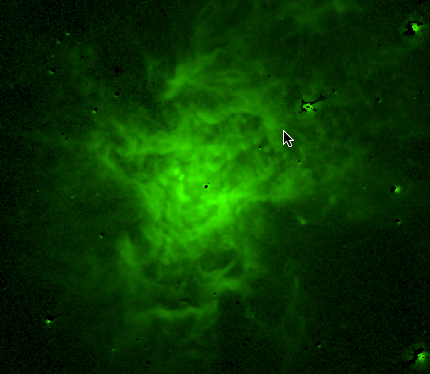 D=5 Mpc
NGC 1705
FORS2 @ VLT, 10 h (PI Tosi)
H II regions and PNe
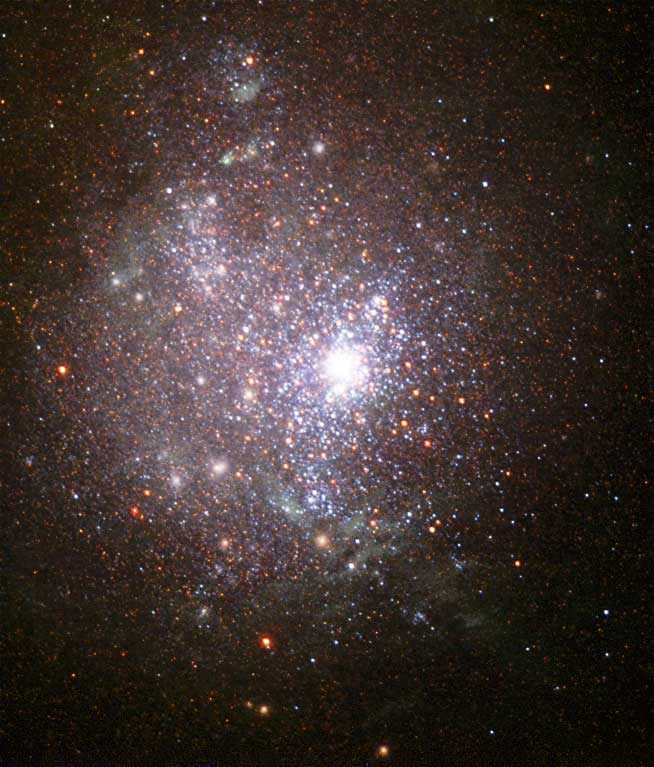 3’ x 3’
D=4 Mpc
MODS @ LBT, 10 h + 4h (PI Annibali)
HII regions and PNe
Globular clusters
NGC 4449
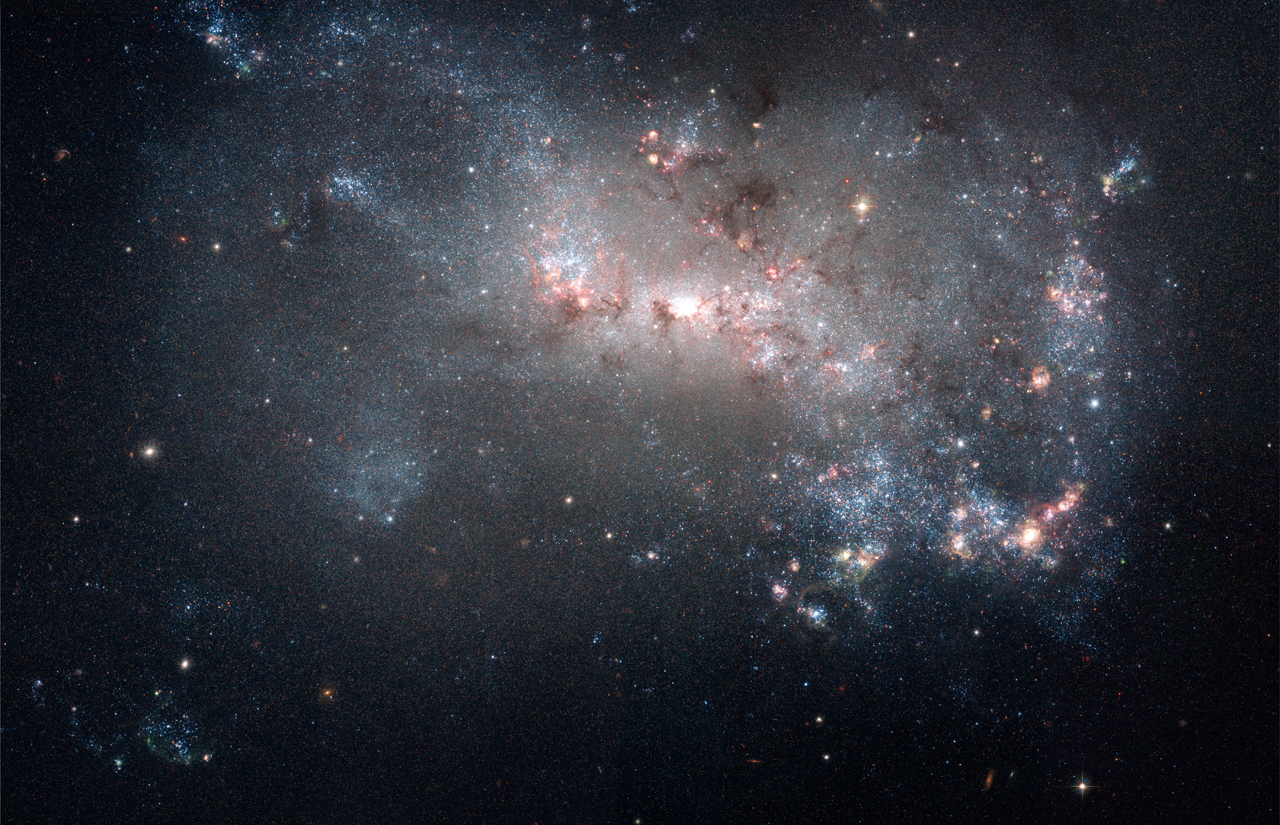 4’ x 4’
DDO 68
D=13 Mpc
MODS @ LBT,  4h (PI Annibali)
HII regions
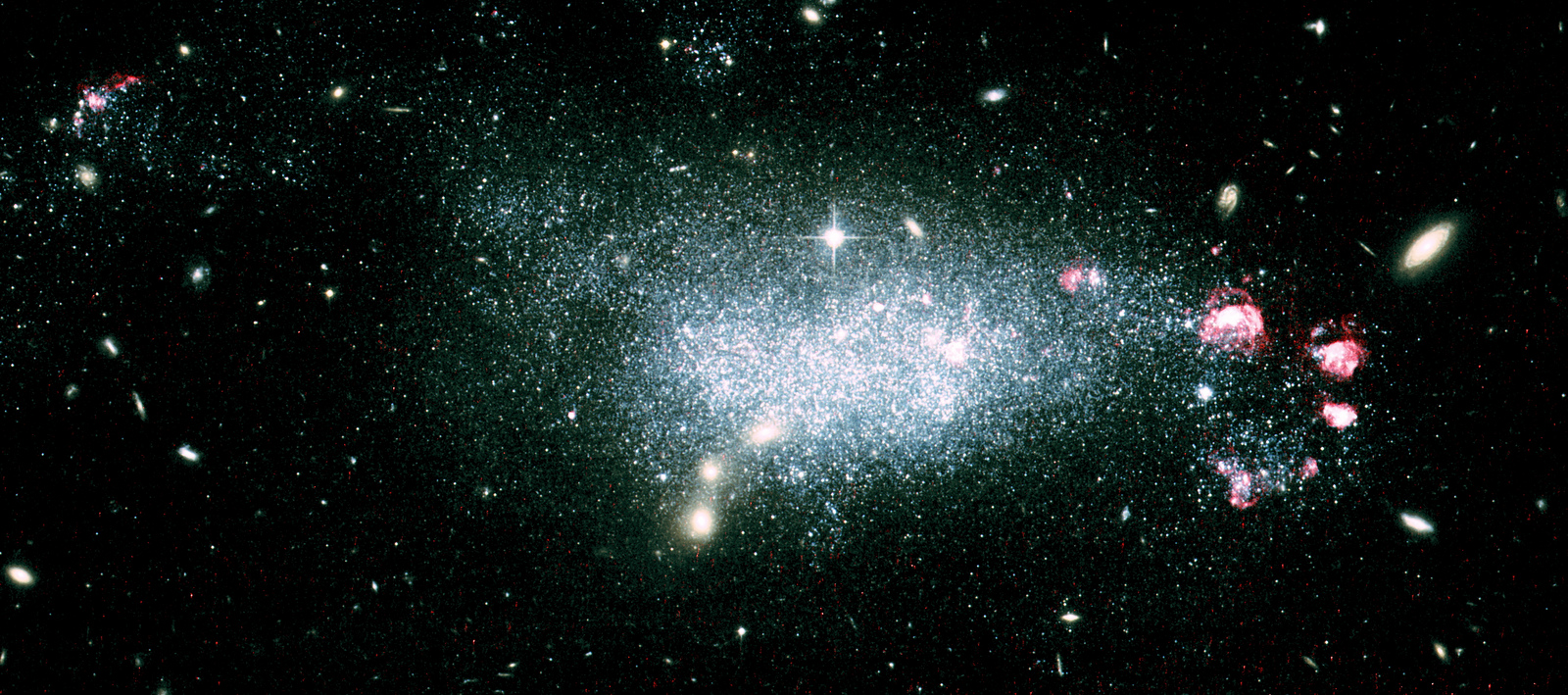 4’ x 2’
Multi-object spectroscopy of star forming dwarfs
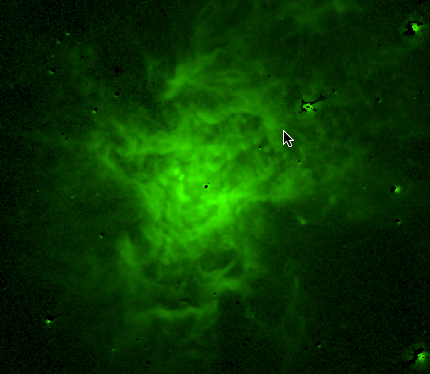 D=5 Mpc
NGC 1705
H II regions  are relatively bright
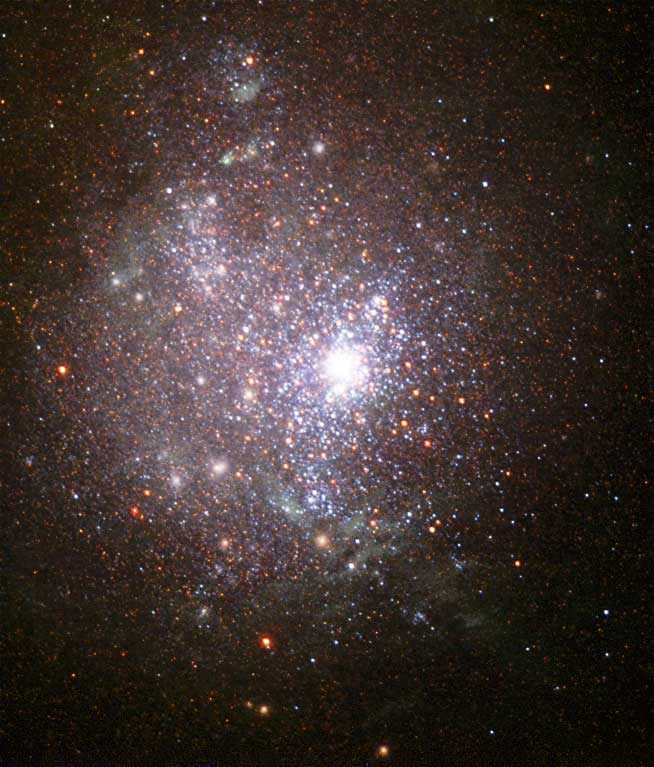 3’ x 3’
D=4 Mpc
NGC 4449
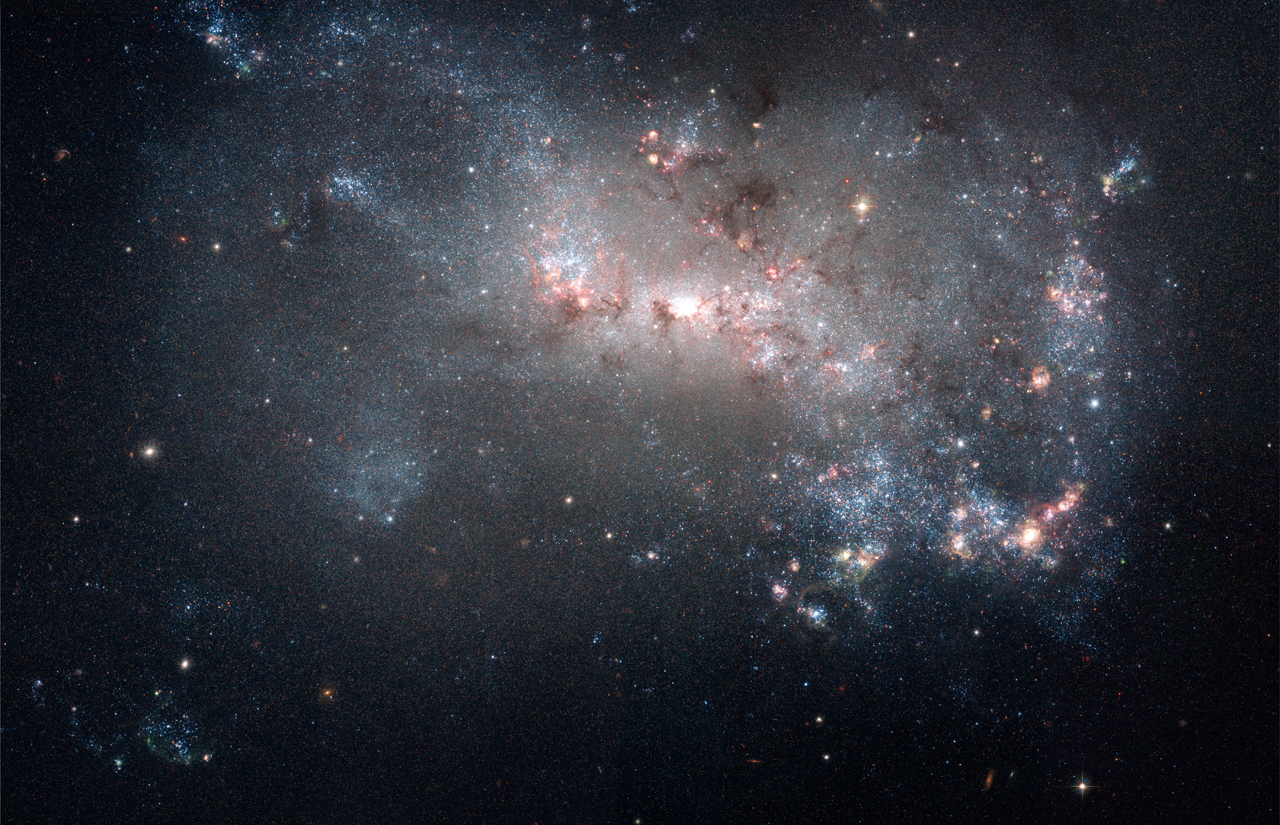 [O III] 4363 for Te determination, 
allows for accurate abundance
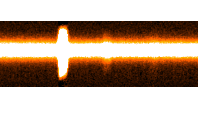 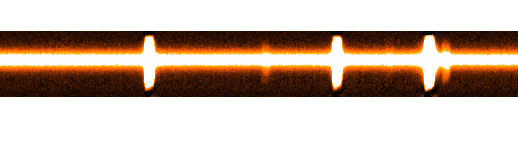 4’ x 4’
Hβ
Hγ
[O III] λ4363
[O III] λλ4959, 5007
DDO 68
D=13 Mpc
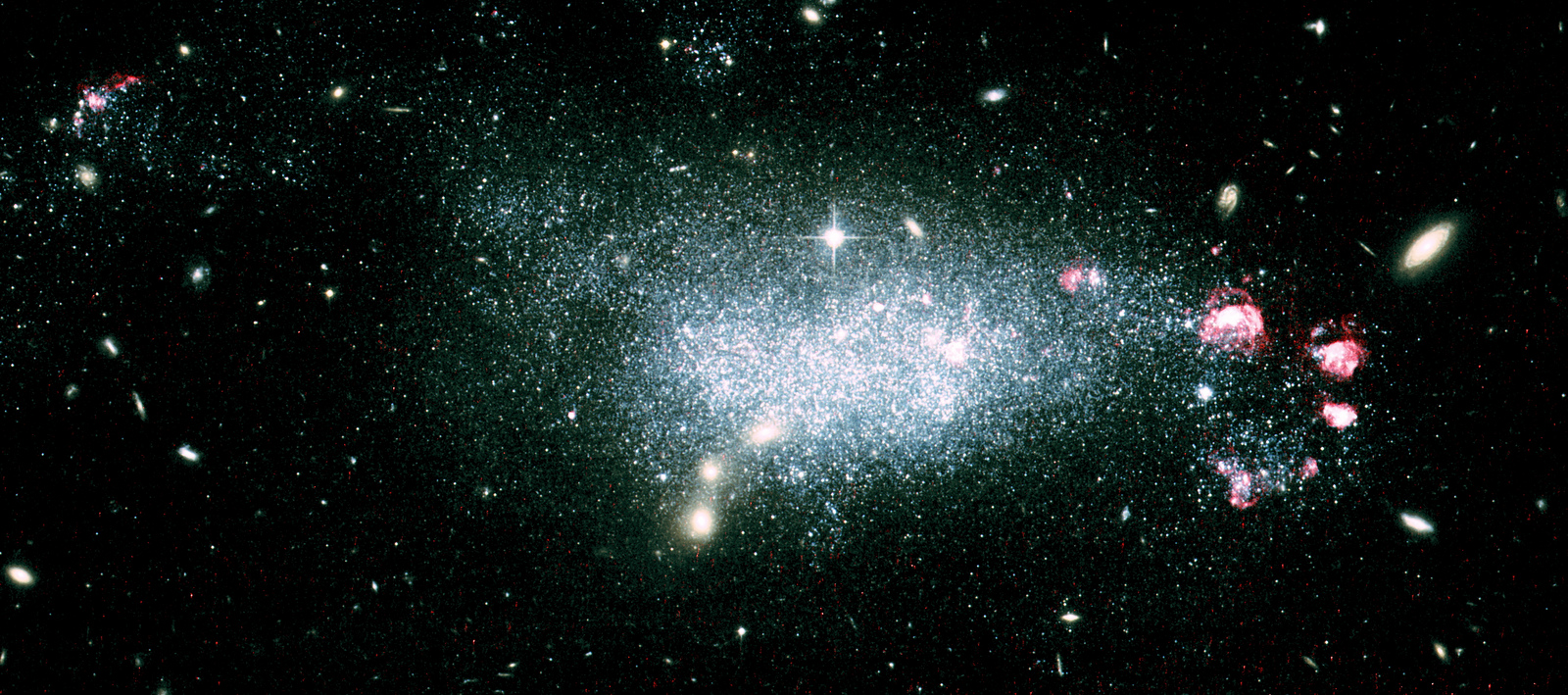 4’ x 2’
multi-object spectroscopy of star forming dwarfs
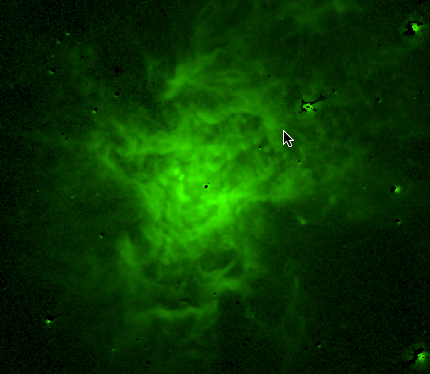 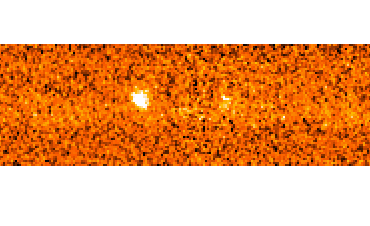 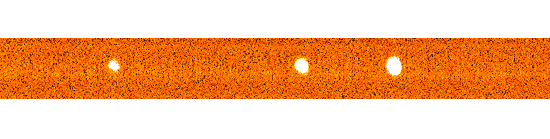 D=5 Mpc
NGC 1705
H II regions  are relatively bright
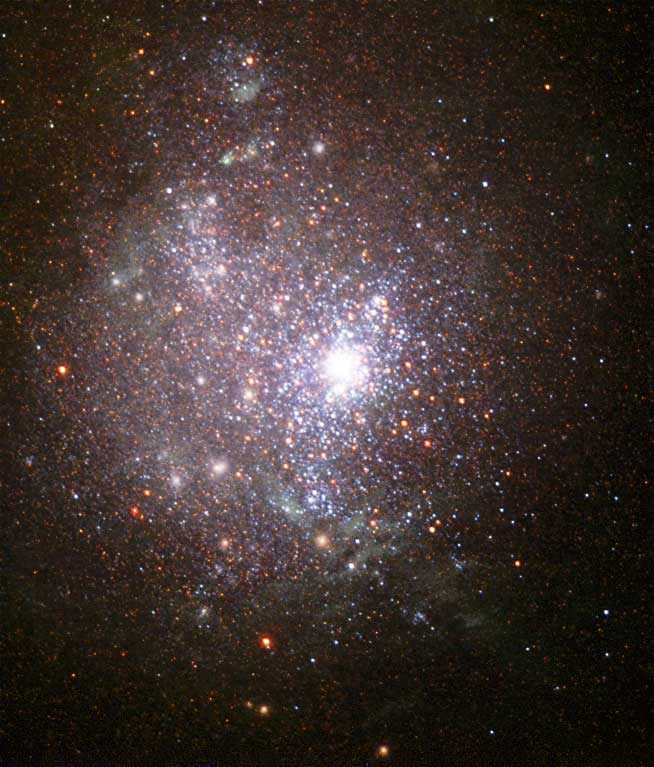 3’ x 3’
D=4 Mpc
NGC 4449
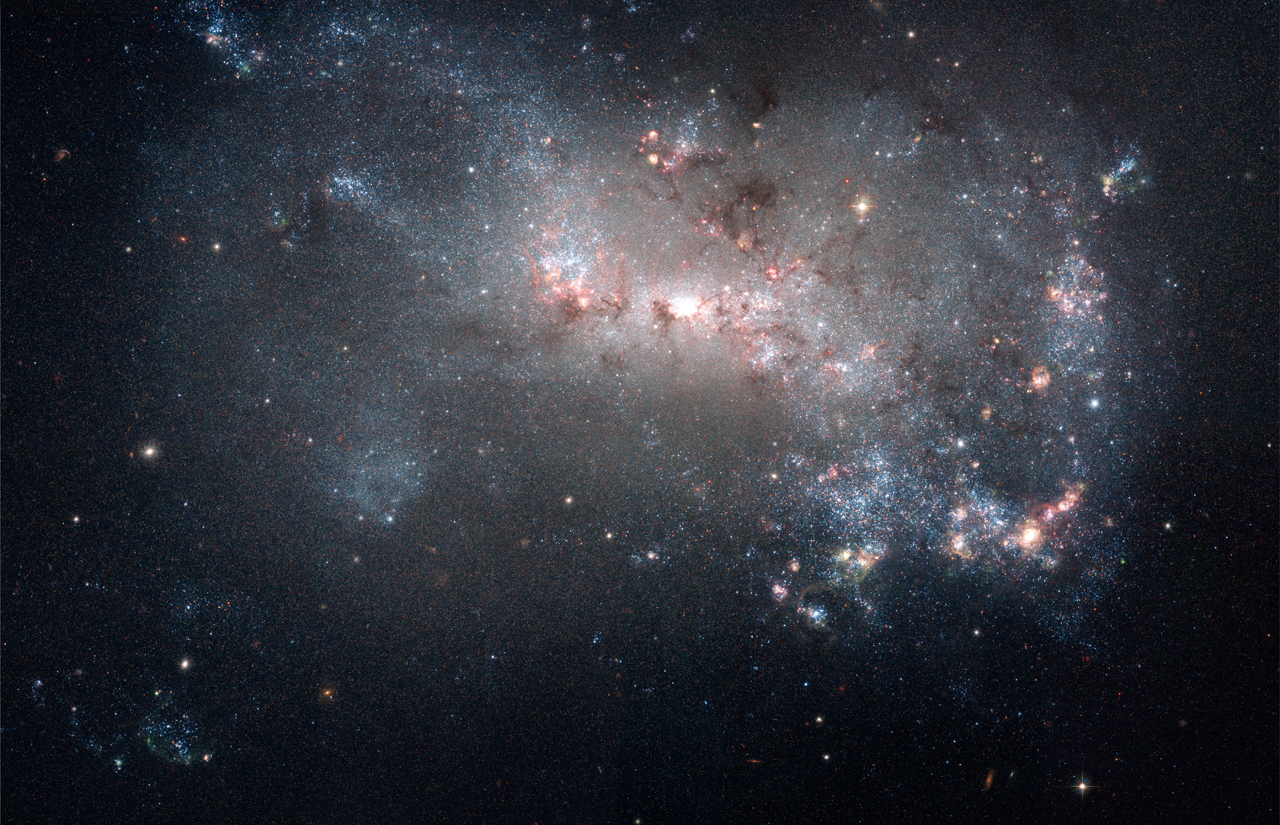 [O III] 4363 for Te determination, 
allows for accurate abundance
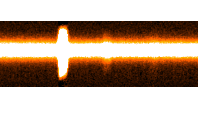 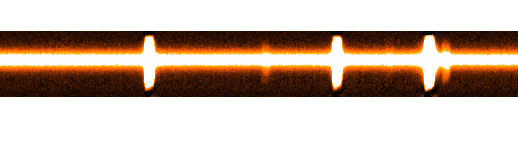 PNe  are much fainter!!!
4’ x 4’
Hβ
Hγ
[O III] λ4363
[O III] λλ4959, 5007
DDO 68
Hγ
Hβ
[O III] λ4363
D=13 Mpc
[O III] λλ4959, 5007
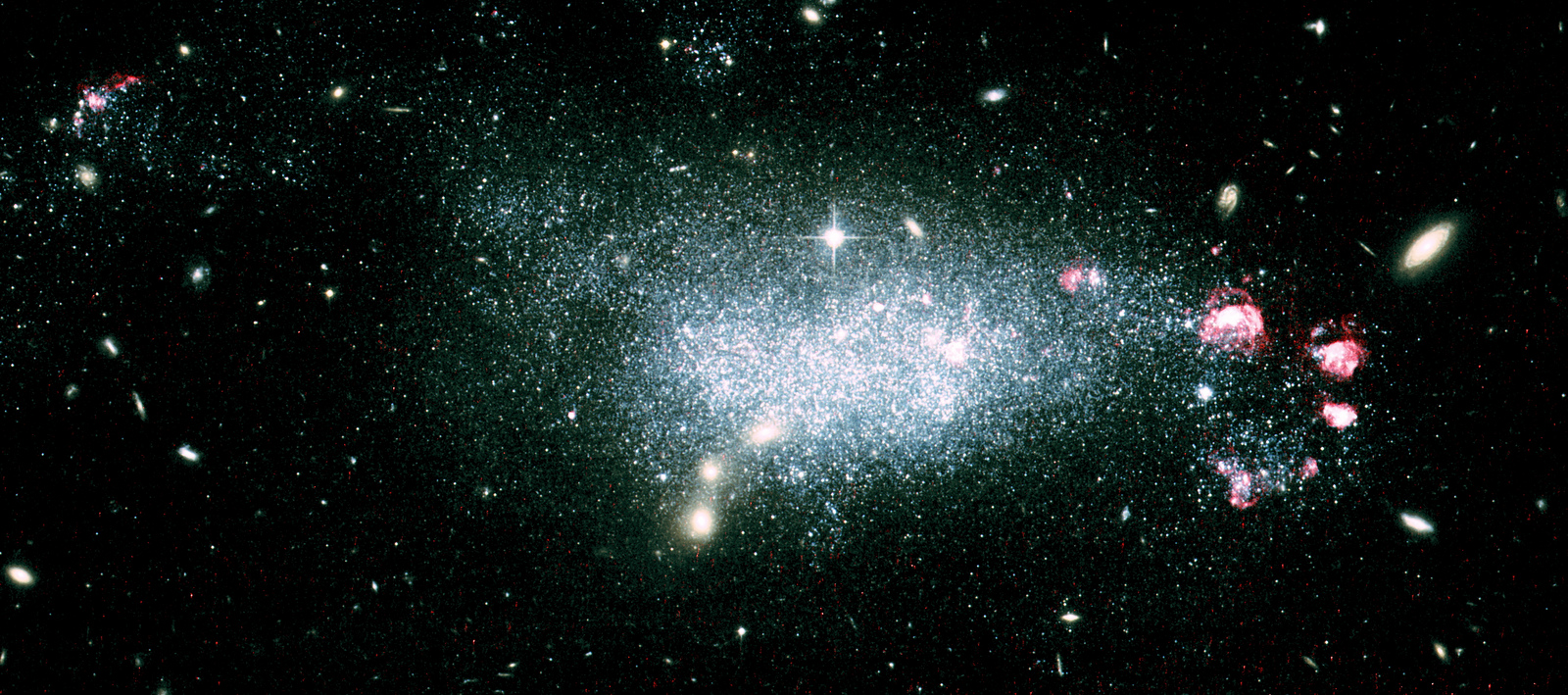 4’ x 2’
So far dwarfs considered chemically homogeneous…..
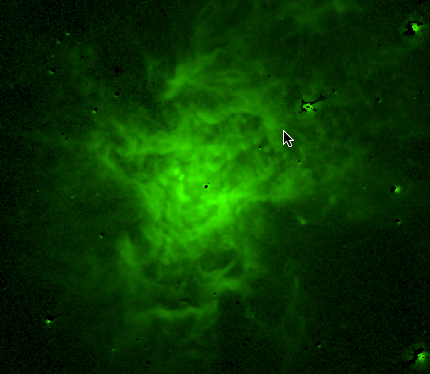 D=5 Mpc
NGC 1705
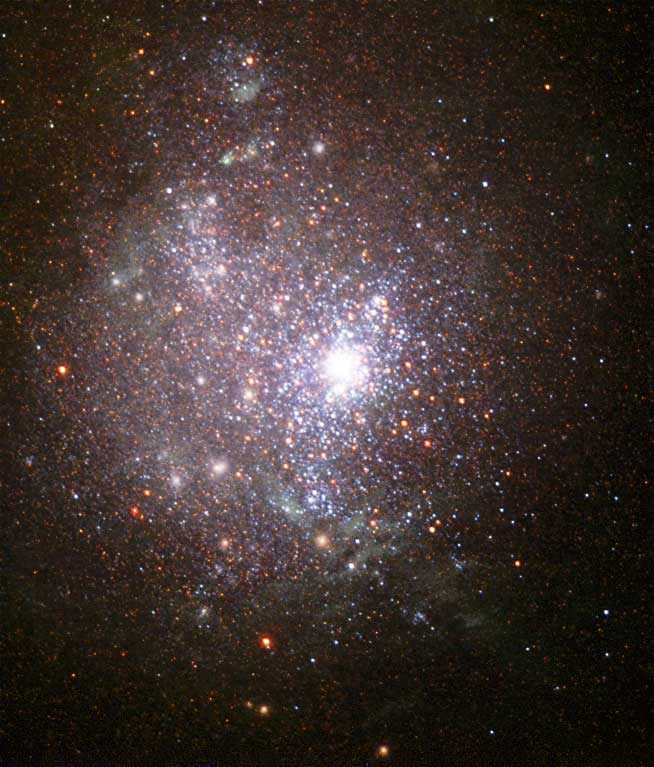 D=4 Mpc
NGC 4449
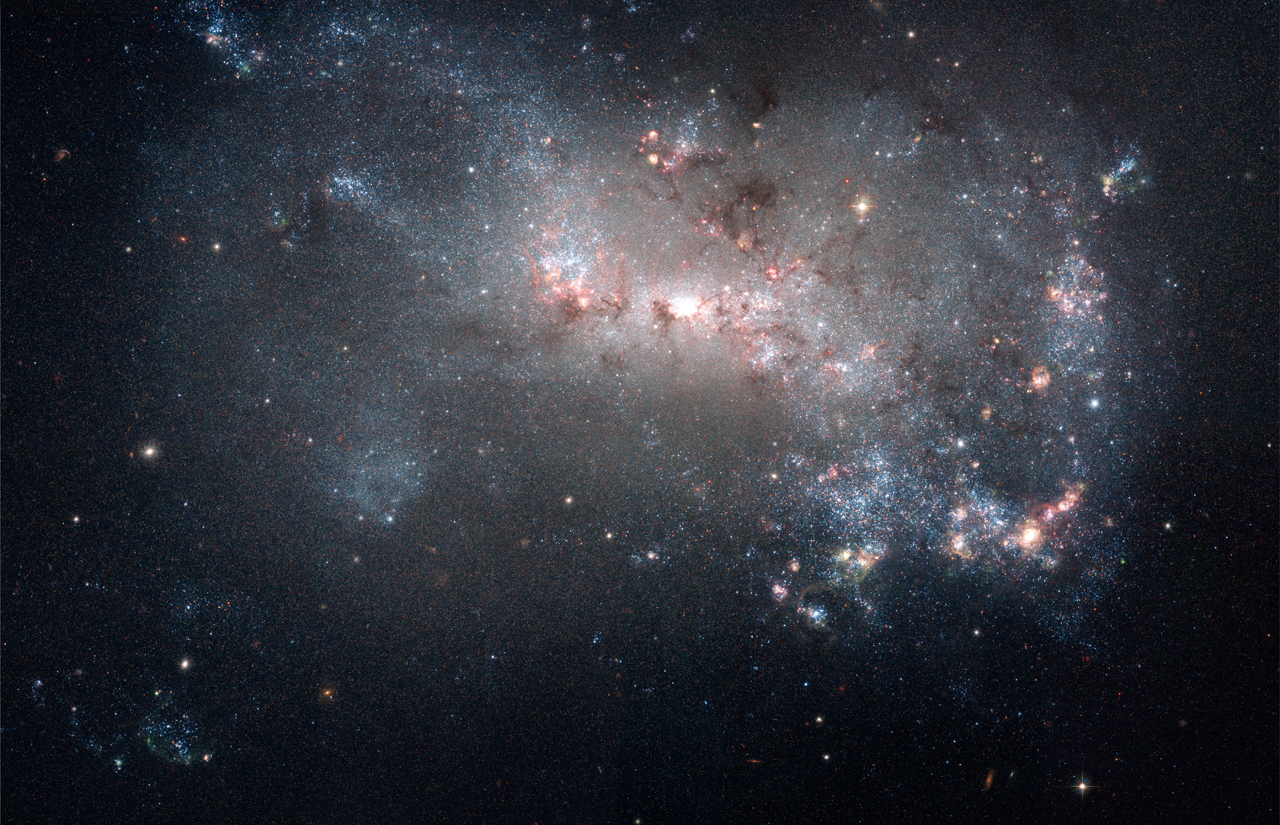 D=13 Mpc
DDO 68
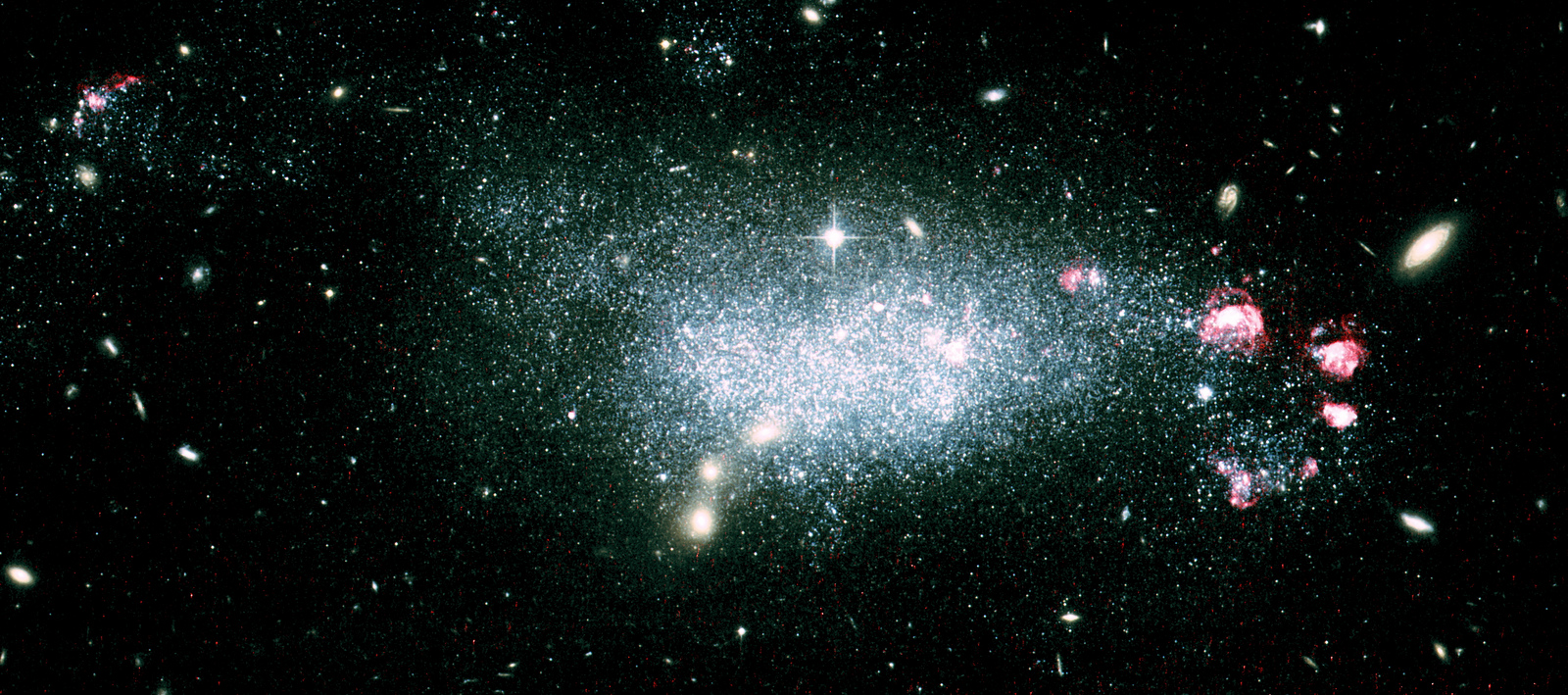 So far dwarfs considered chemically homogeneous…..
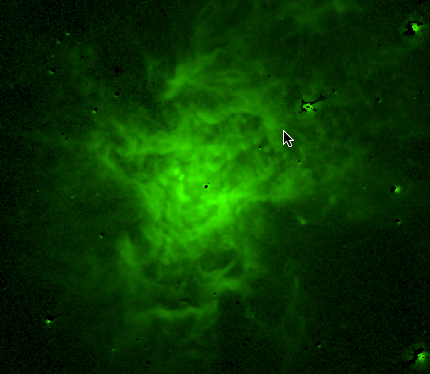 ….dwarfs show radial gradients!
D=5 Mpc
NGC 1705
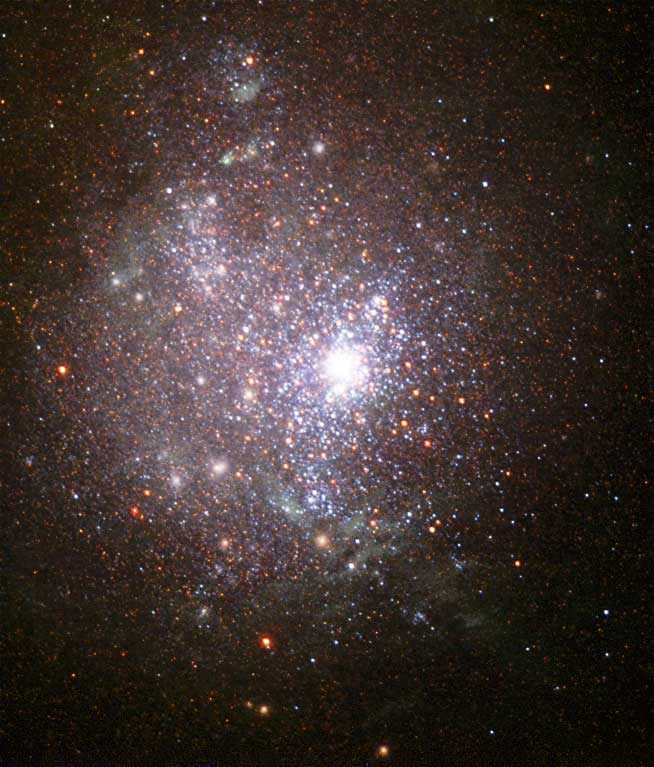 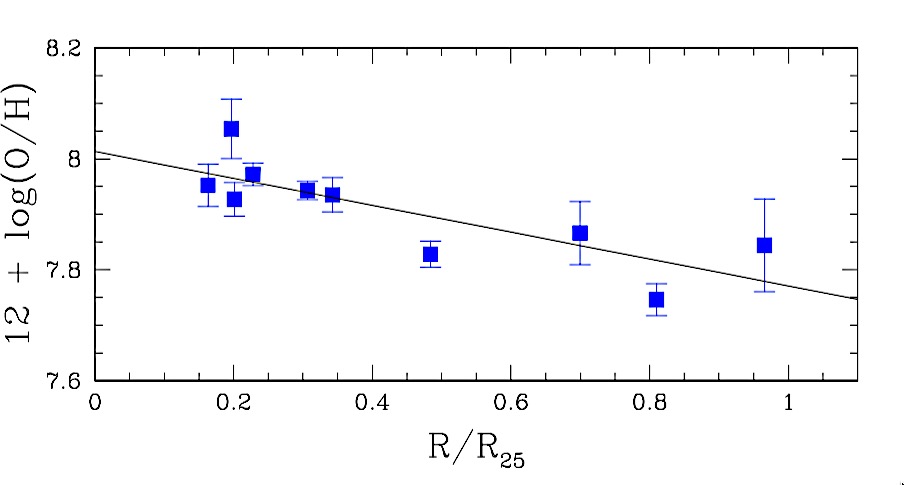 Annibali et al. (2015),
AJ 150, 143
D=4 Mpc
NGC 4449
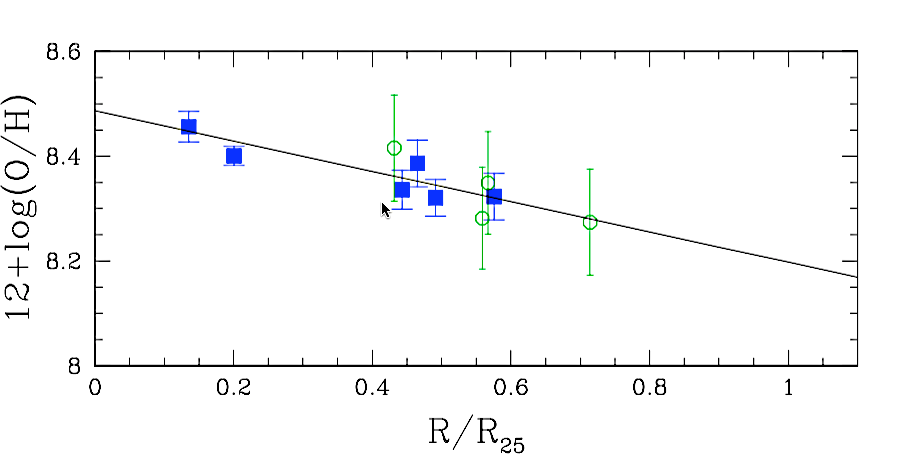 Annibali et al. (2018),
ApJ 843, 420
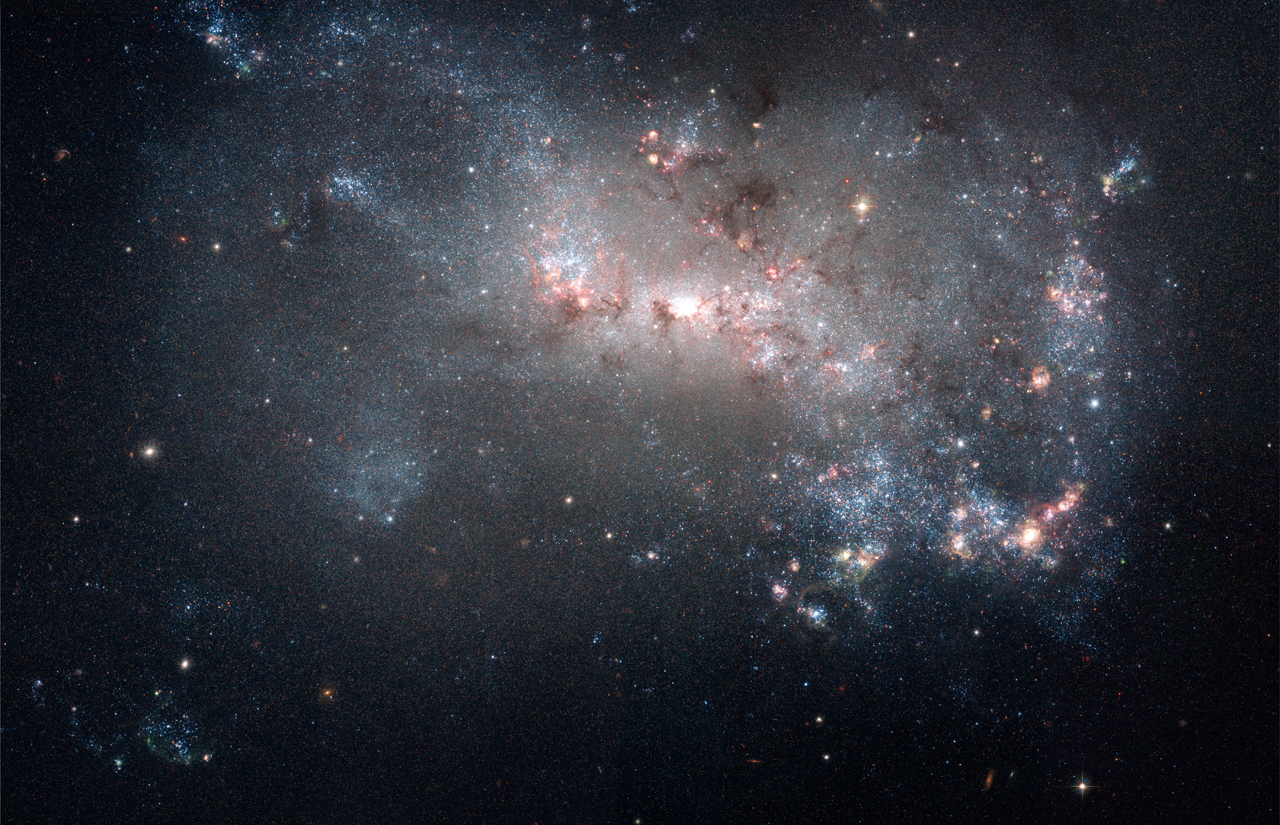 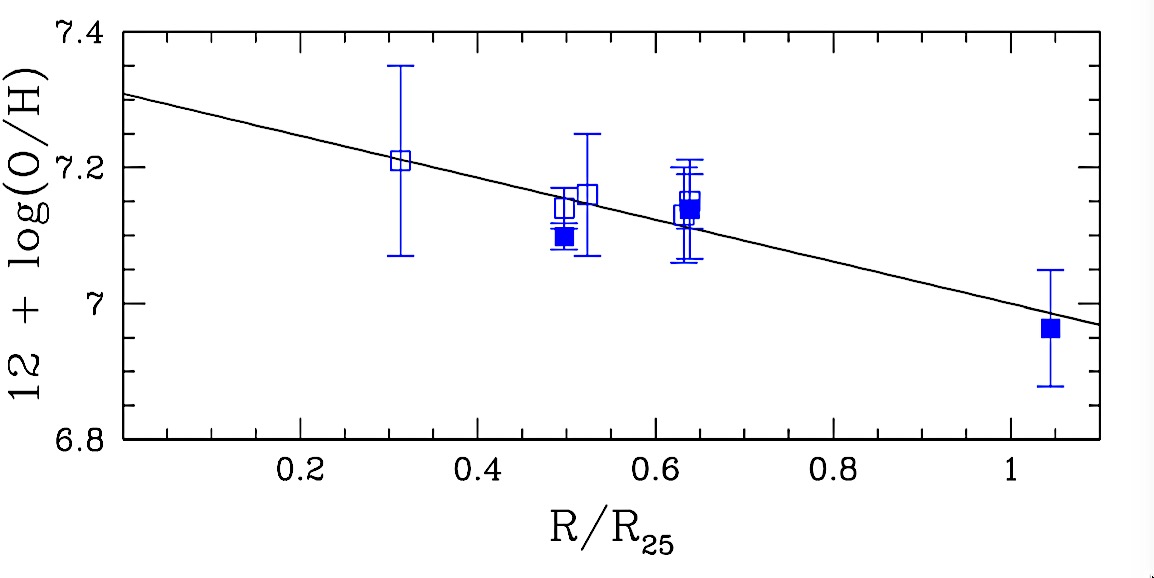 Annibali et al. (2019),
MNRAS  482, 3892
D=13 Mpc
DDO 68
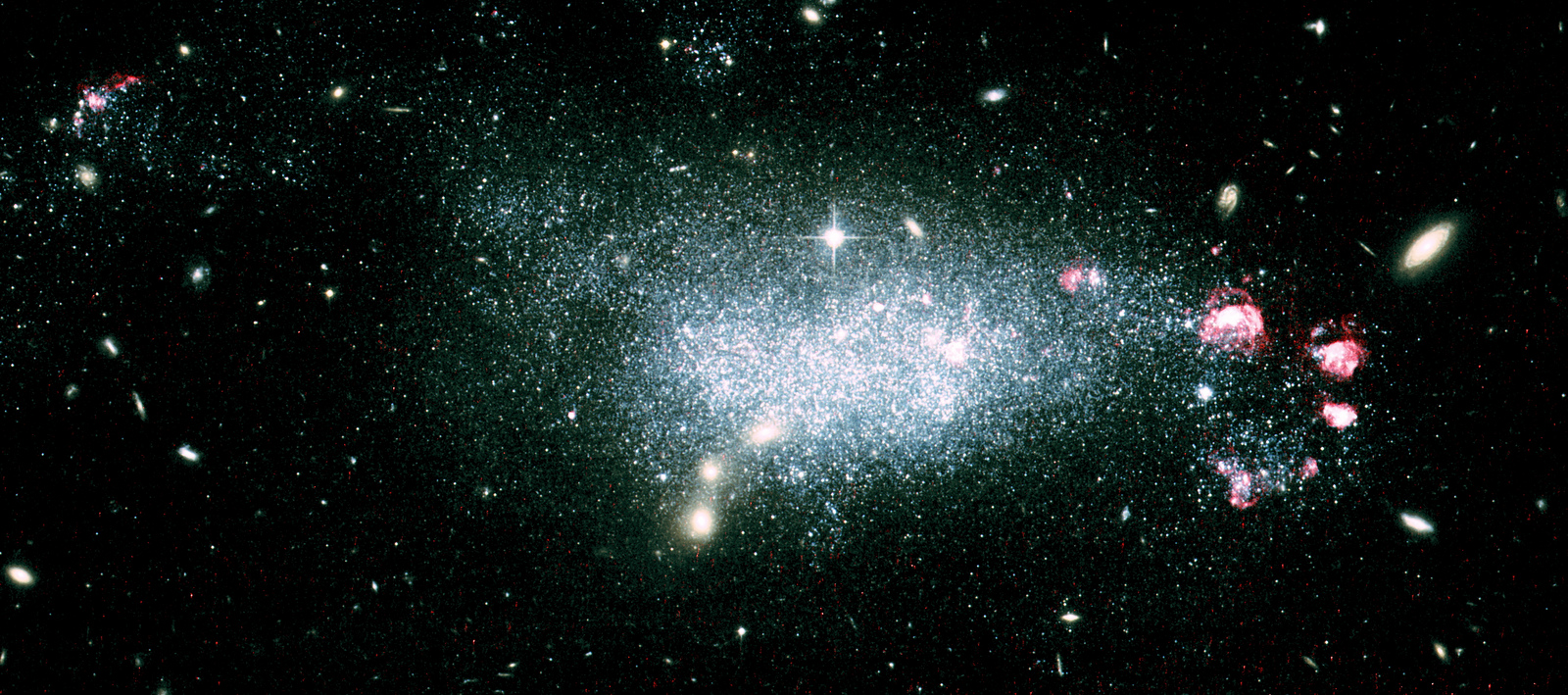 So far dwarfs considered chemically homogeneous…..
….dwarfs show radial gradients!
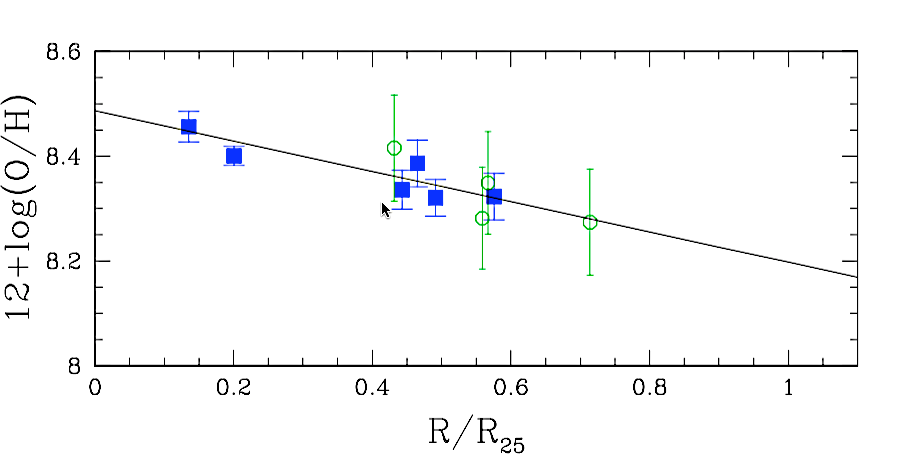 Same oxygen abundance in H II e PNe !
Poor chemical enrichment of ISM since
 the last ≈100 Myr (or even more) !
Galactic wind?
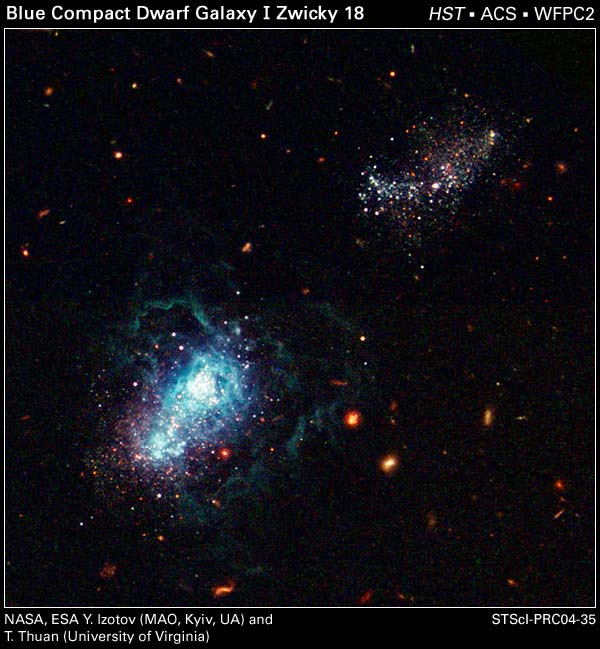 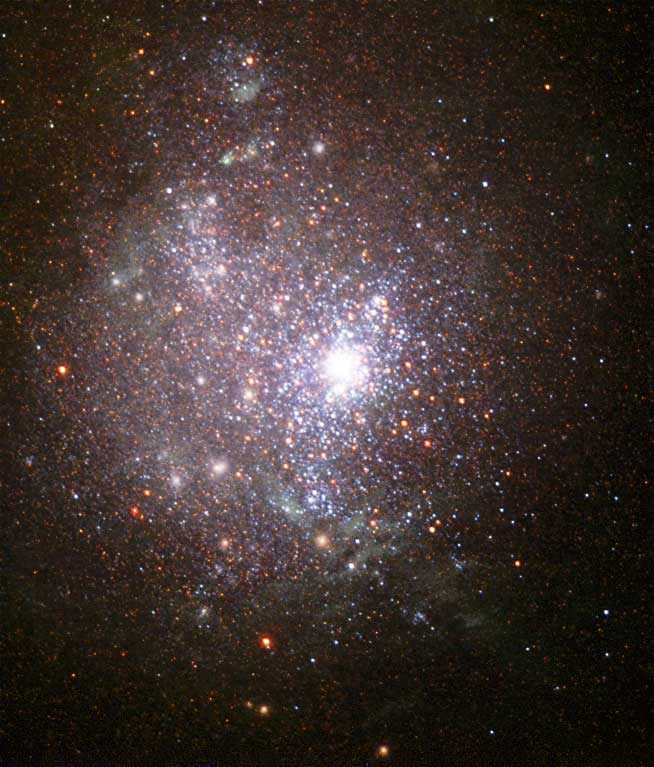 Concluding Remarks
Deep, multi-object spectroscopy allows to get reliable spatially resolved chemistry of dwarf galaxies
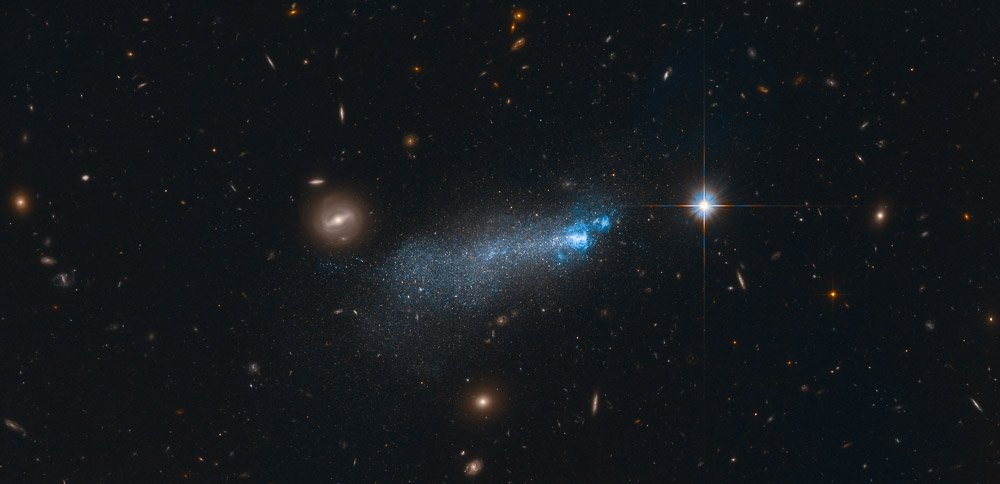 Use chemical tracers that provide snapshot of ISM abundance at different look-back times (HII regions, PNe, clusters)
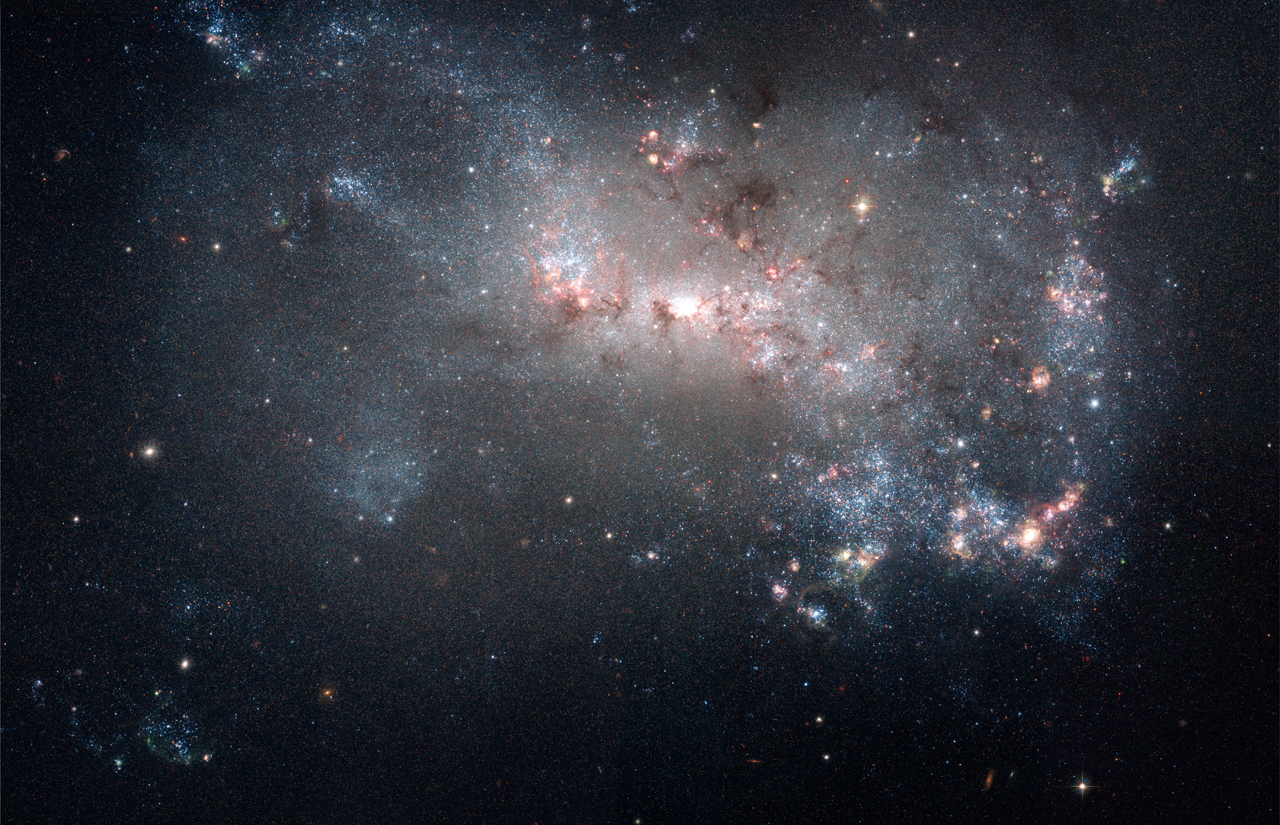 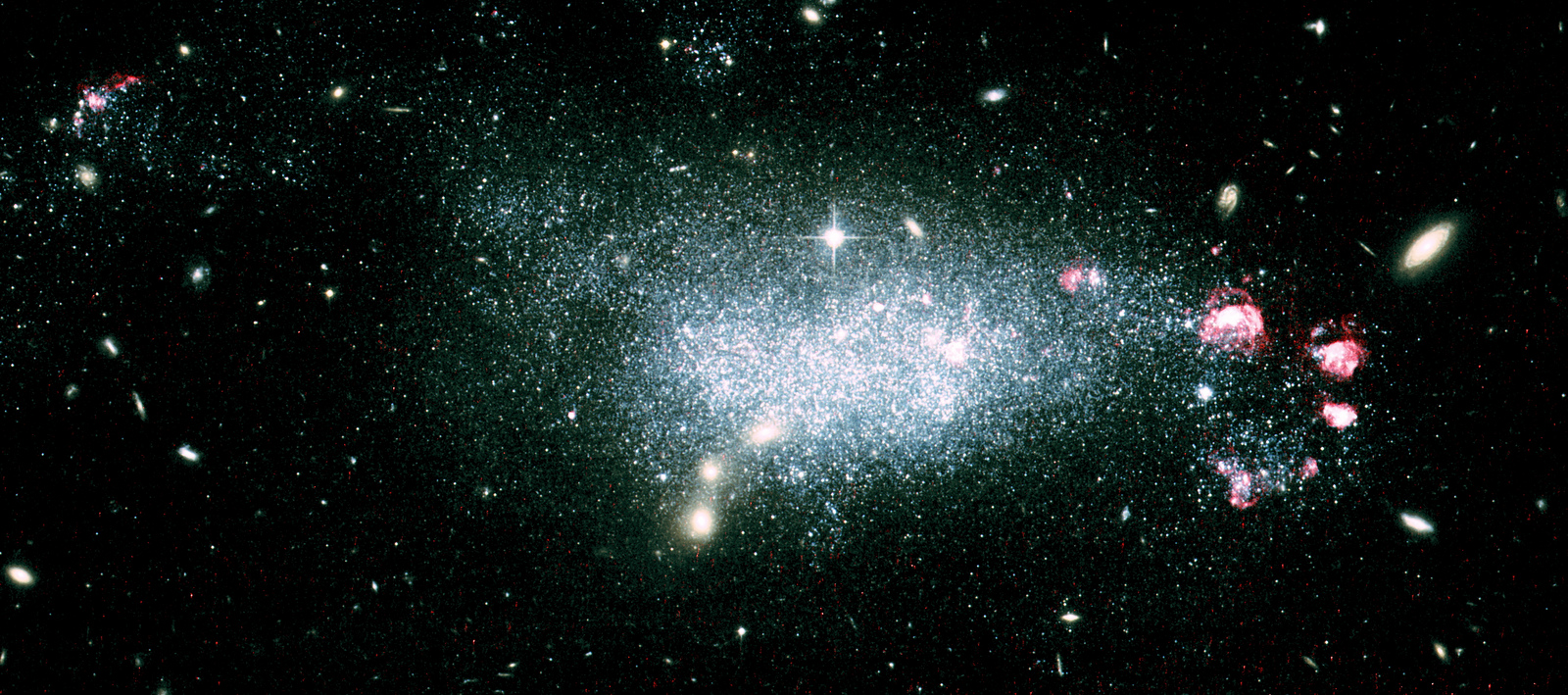 Improve the statistics, cover range in masses and environments; very time consuming  large telescopes needed.
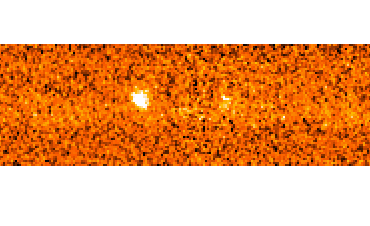 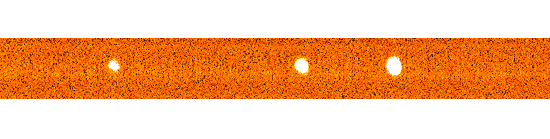 Accurate abundances require 
direct Te determination !!!
[O III] λλ4959,5007
[O III] λ4363
Hγ
[O II] λλ7320,30
[O III] λλ4959, 5007
[O III] λ4363
Te (O++):
Te (S++):
Te (O+):
[S III] λ9069 + λ9532
[O II] λλ3726,29
[S III] λ6312
Planetary Nebula:
Hβ
H II region:
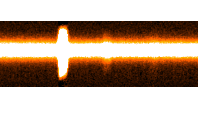 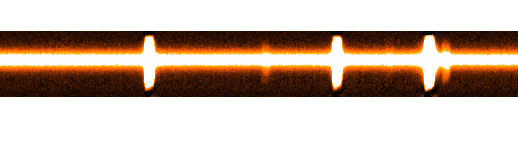 Hβ
[O III] λλ4959, 5007
Hγ
[O III] λ4363
High S/N spectra at 3500- 10 000 Å
(G400L + G670L in dichroic mode)
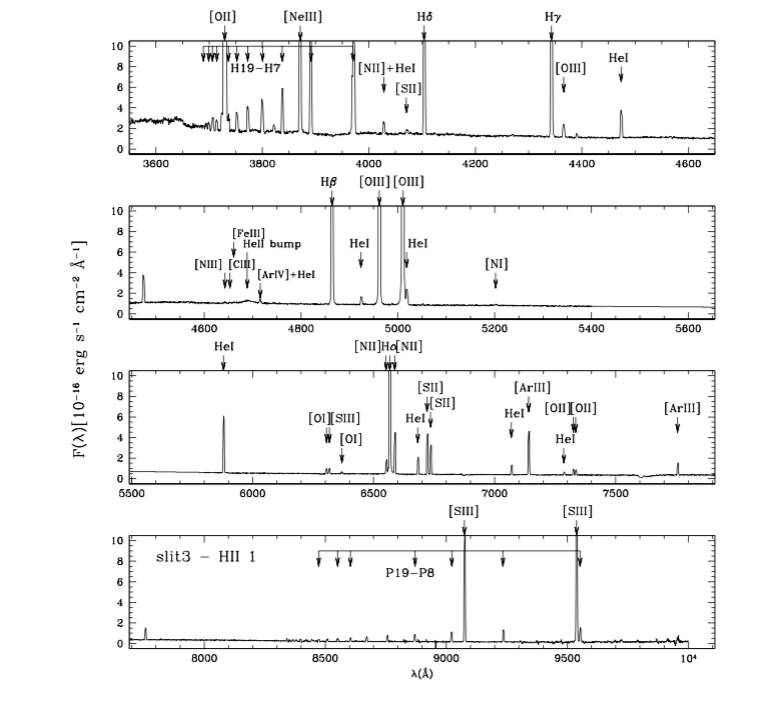 H II reg.
High S/N spectra at 3500- 10 000 Å
(G400L + G670L in dichroic mode)
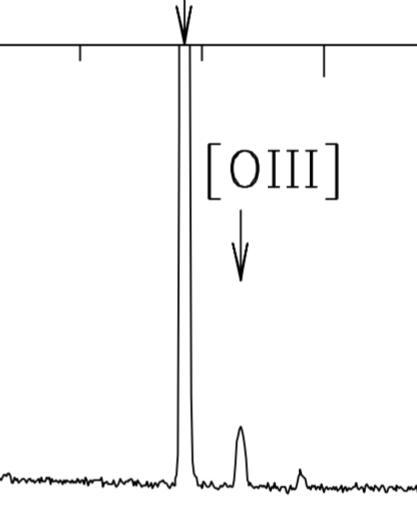 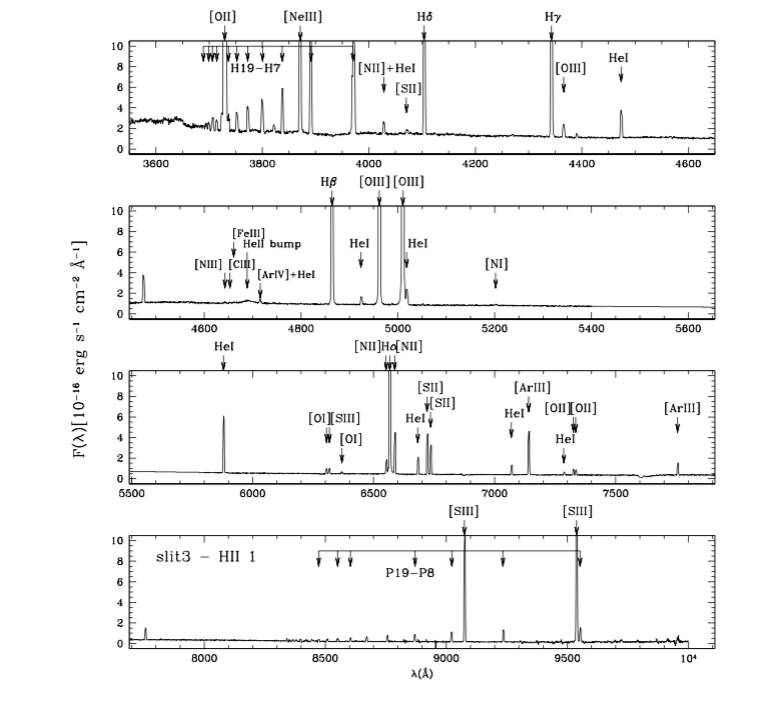 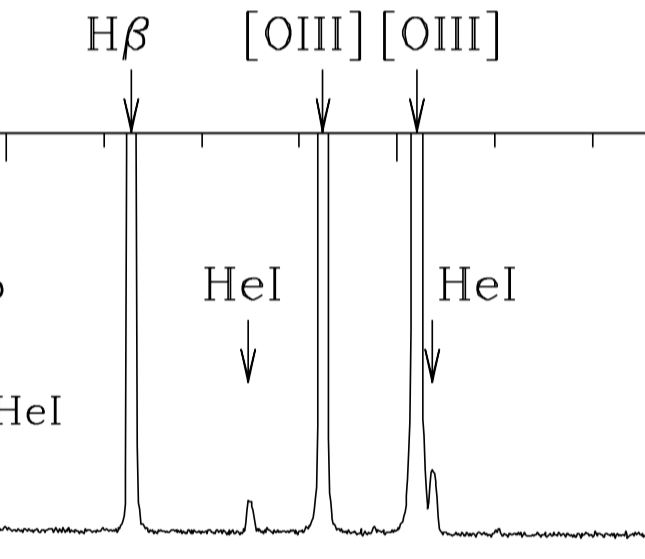 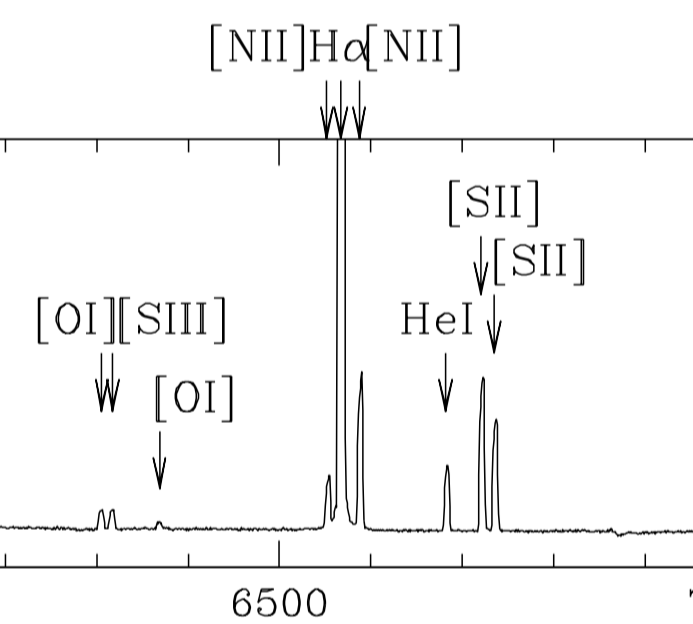 High S/N spectra at 3500- 10 000 Å
(G400L + G670L in dichroic mode)
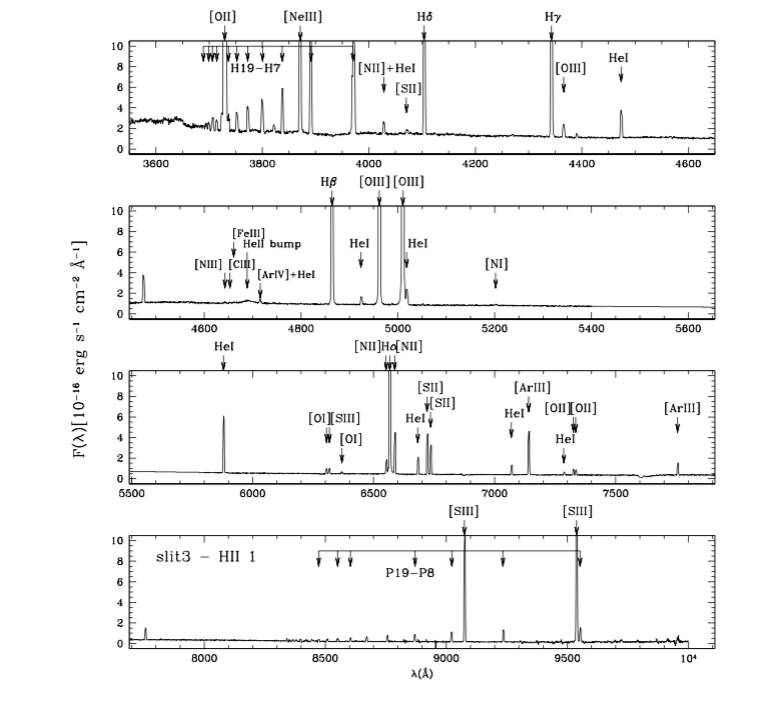 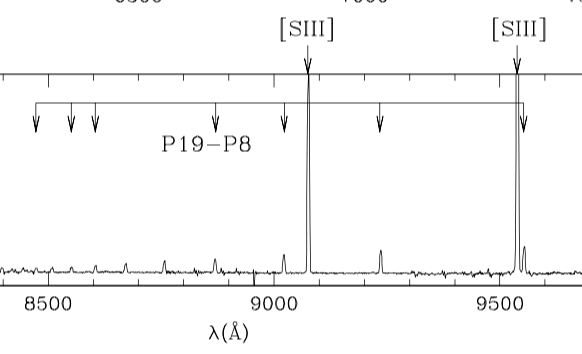 High S/N spectra at 3500- 10 000 Å
(G400L + G670L in dichroic mode)
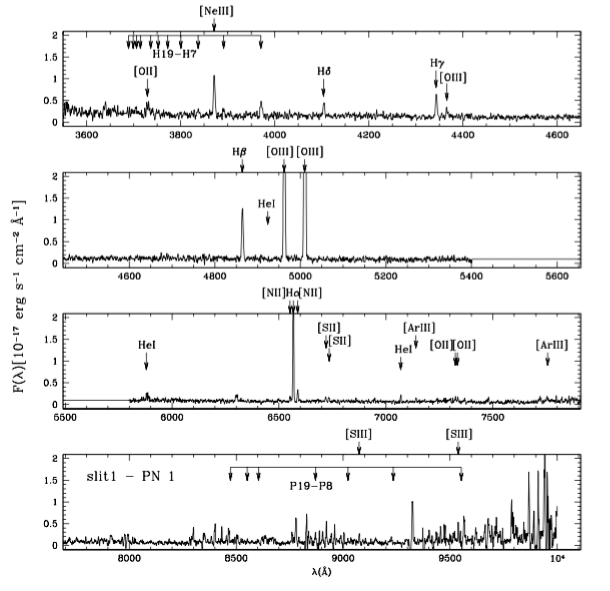 PN
High S/N spectra at 3500- 10 000 Å
(G400L + G670L in dichroic mode)
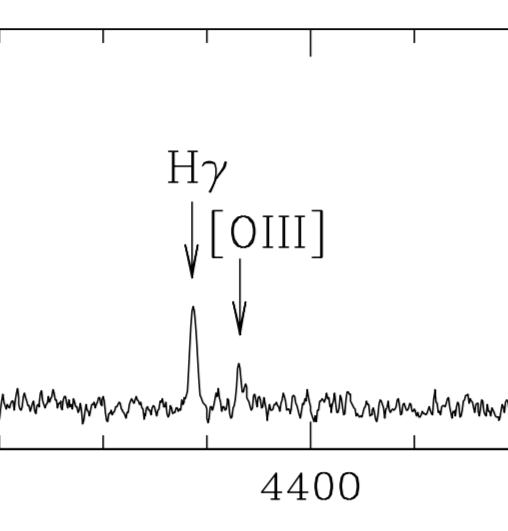 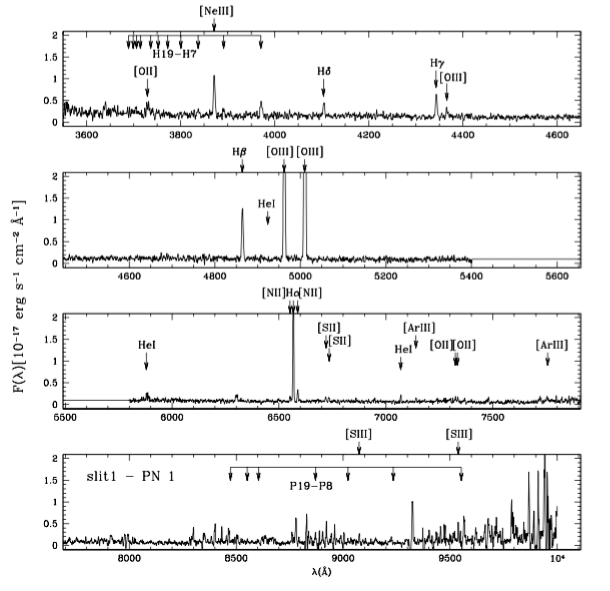 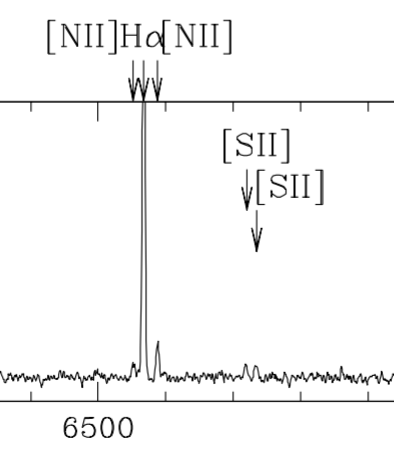 NGC 4449:  Abundance Ratios
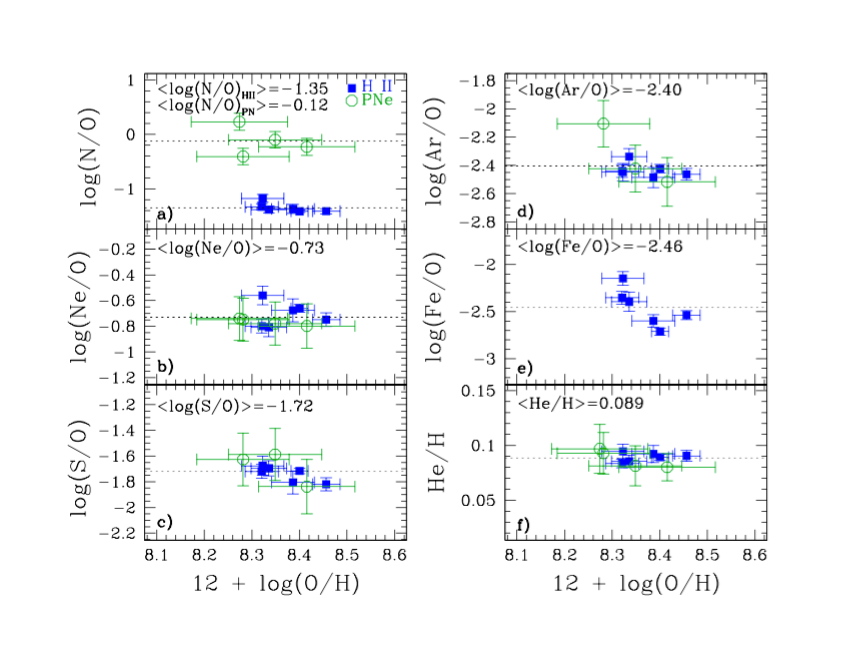 PNe are 
N-enhanced
H II regions
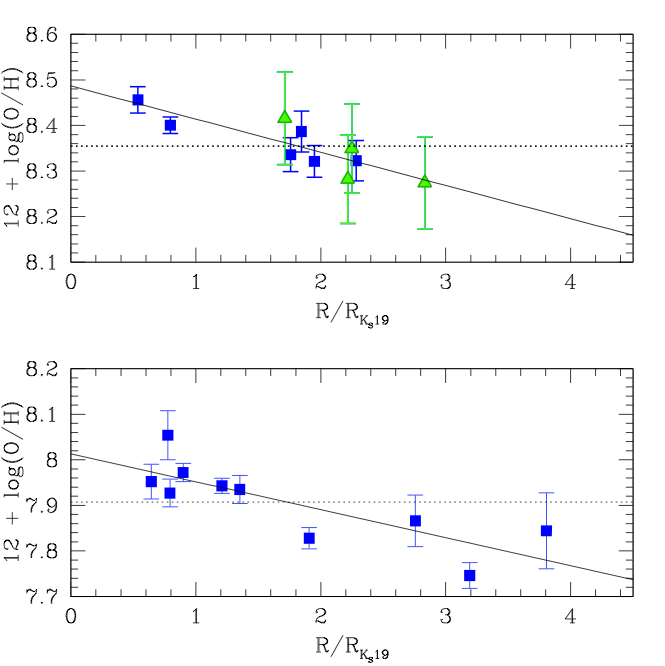 H II
PN
NGC 4449
Concluding remarks and perspectives
Dwarf irregulars do exhibit metallicity gradients

NGC 4449’s H II reg. and PNe show similar α-element abundances  metals lost through GW? Accretion of metal-poor gas?

H II reg. and PNe abundances will be compared with chemical evolution models based on the derived SFH (from HST photometry) to provide further constraints

NGC 4449 is the first dIrr outside the LG where PN abundances have been derived: LBT/MODS has a high potential for detailed chemical abundance studies of galaxies outside LG !
Gradients
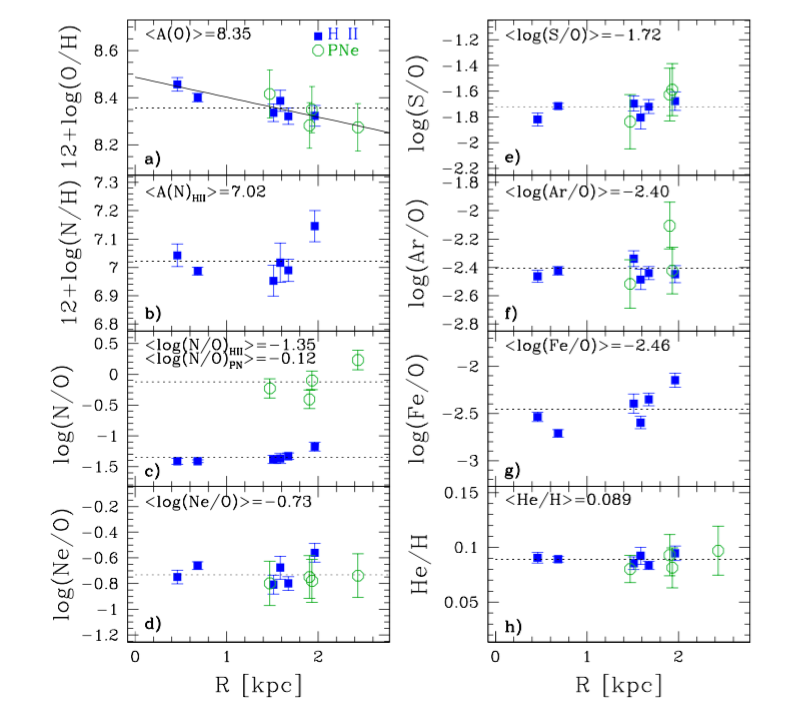 Gradients in Irregular galaxies
Pilyugin et al 2015
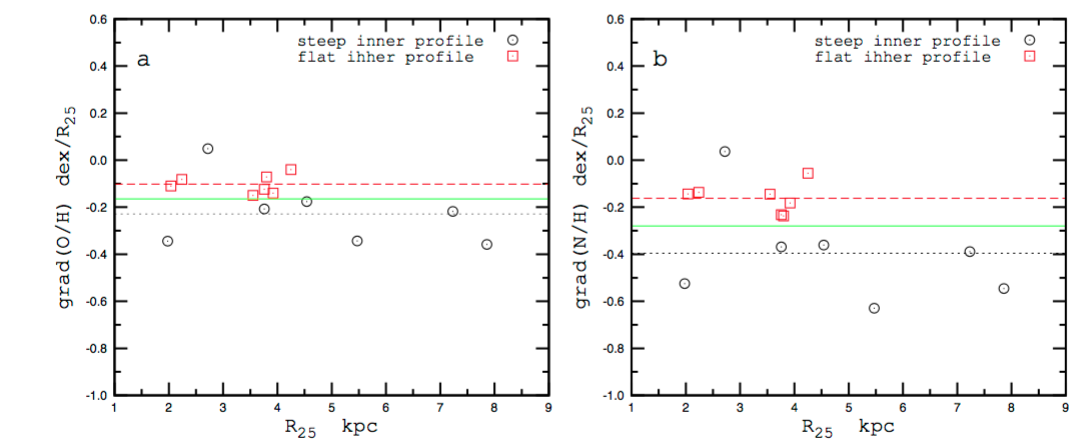 Gradients in Spiral galaxies
e.g., Croxall et al 2016 (CHAOS)
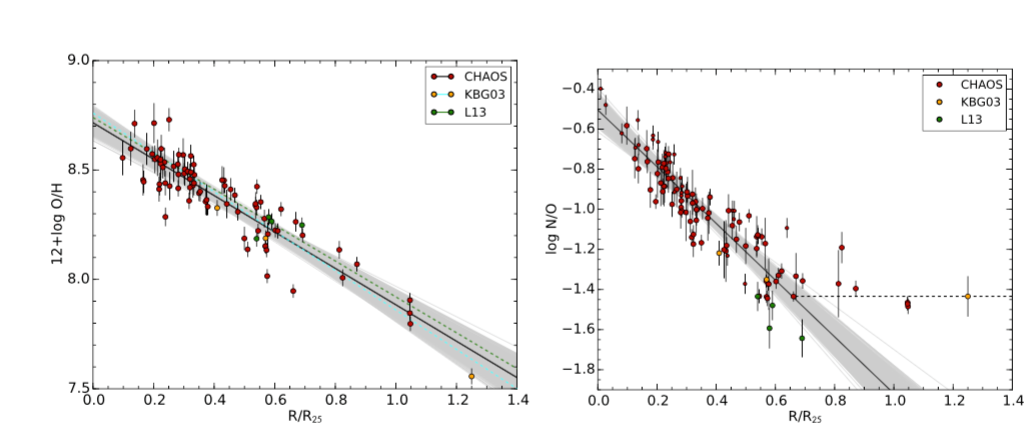 SELECTION of H II and PNe
Select from B - V - I combined image
Double – check on shallow Hα image
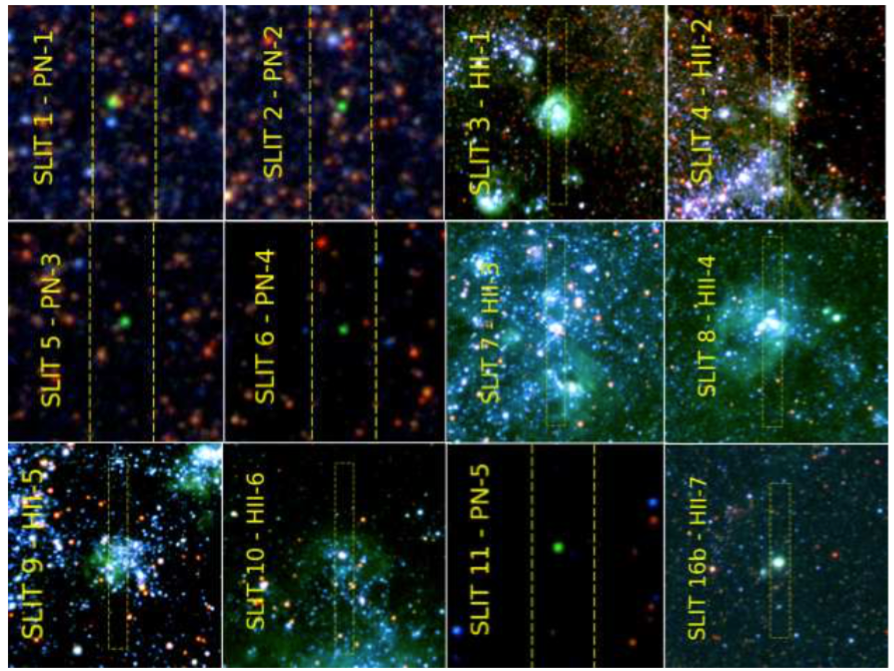 SELECTION of H II and PNe
Select from B - V - I combined image
Double – check on shallow Hα image
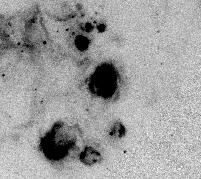 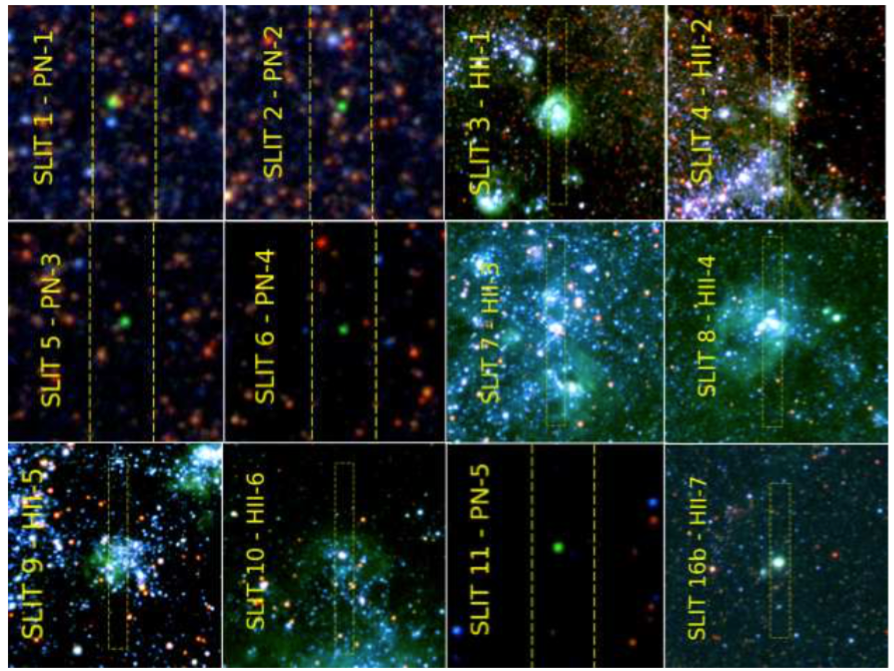 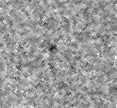 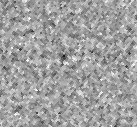 PNe  SELECTION
From B , V,  I and Hα ACS images
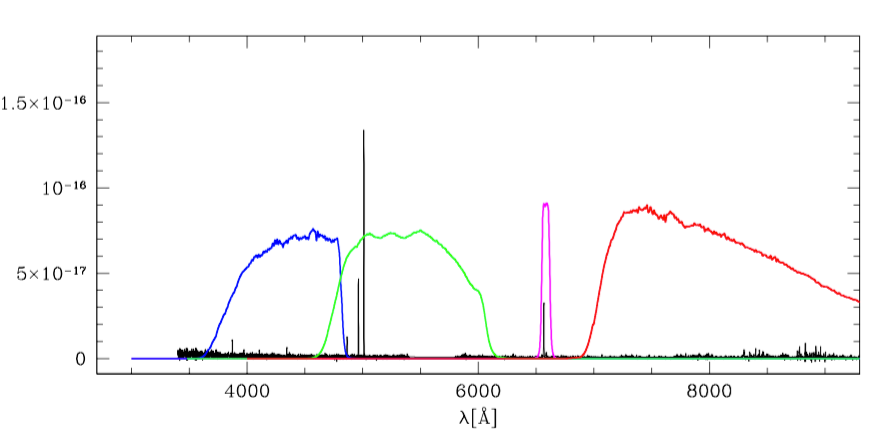 [O III]
Hα
Hβ
F658N
F814W
F435W
F555W
The Life Cycle of Stars, Gas, and Metals
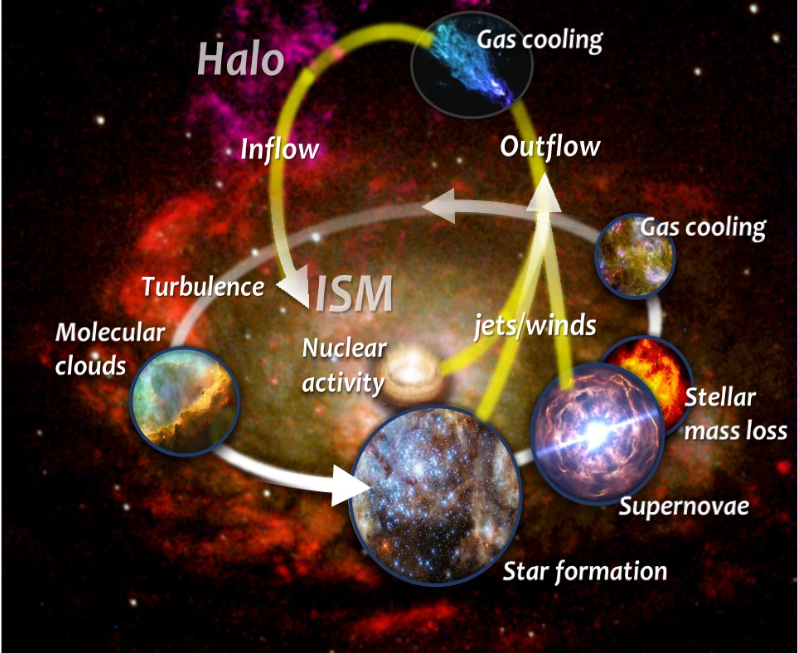 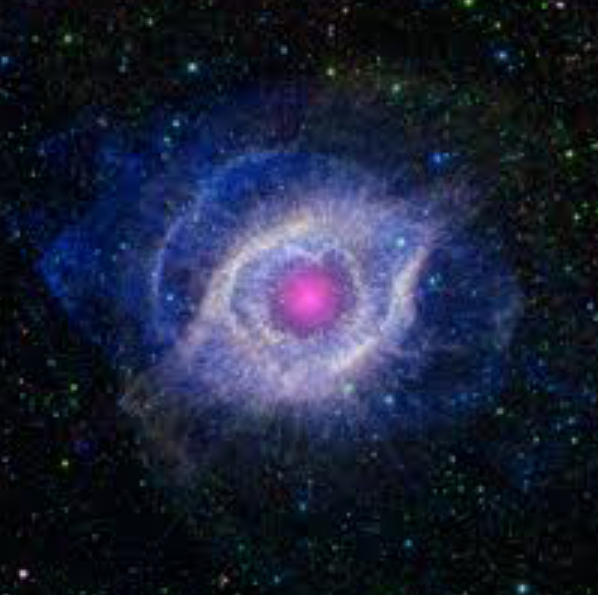 Planetary
 nebulae
SNIa
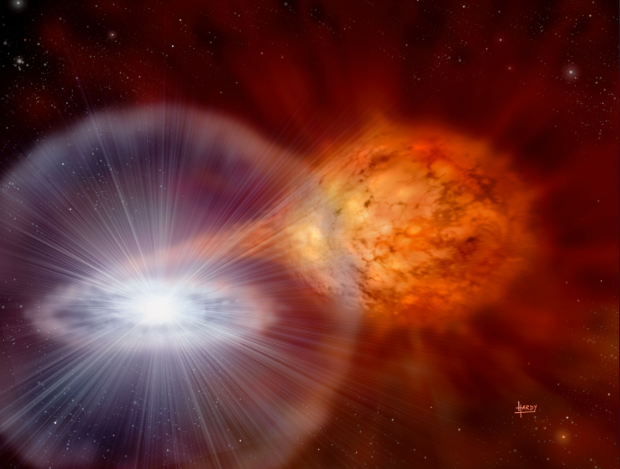 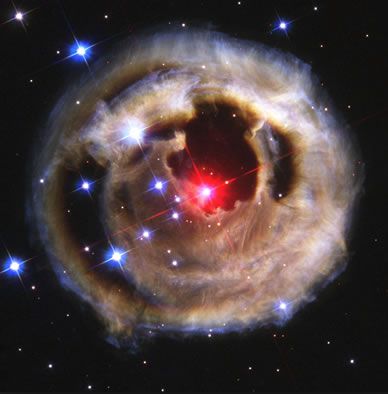 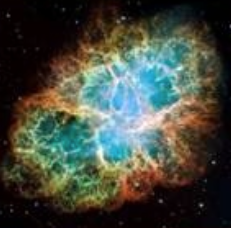 AGBs
Supernovae II
TWO DIFFERENT CHEMICAL TRACERS:
H II regions
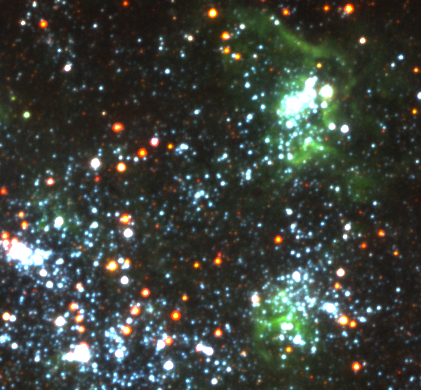 Ionized by massive (> 20 M), young (<10 Myr) stars,
      they probe the composition of the present-day ISM
Enriched by the products of SN II (mainly α-elements,
      i.e. O, Ca, S, Si, Ar,..)
Planetary Nebulae
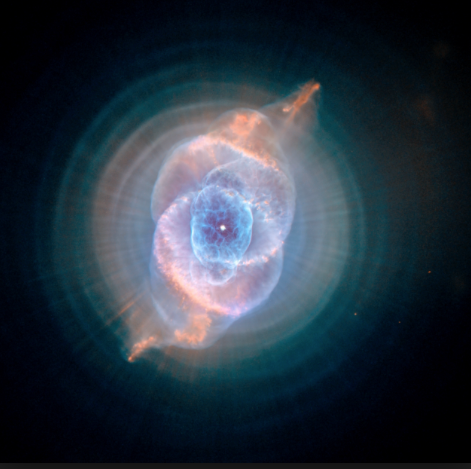 End-phase of intermediate-mass (0.8<M< 8 M) stars
Enrich the ISM mainly in He, C, N
Leave α-elements mostly untouched
MODS MASK targeting H II reg. and PNe 
(selected from HST)
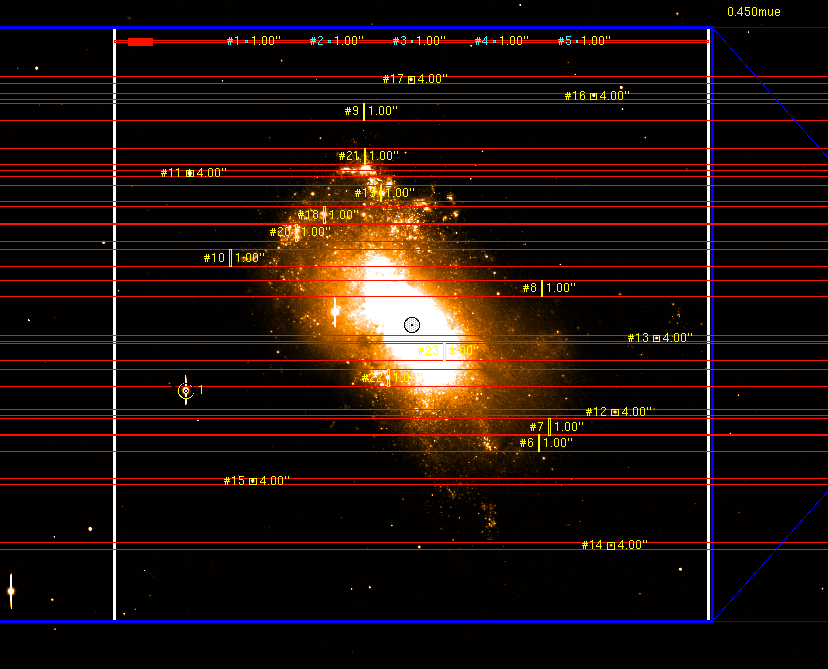 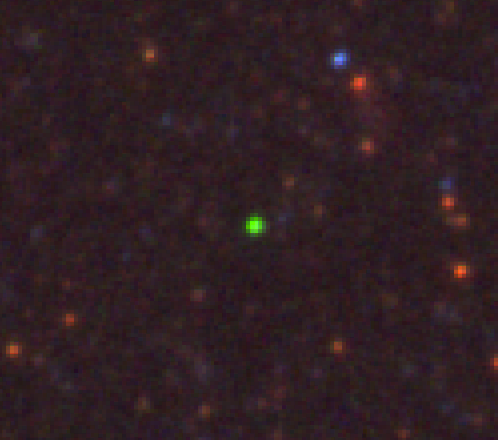 Ref stars
HST B, V, I image
PNe
H II
Guide star
Subaru image